ПРОИЗВОДСТВЕННОЕ СОБРАНИЕ ПРЕПОДАВАТЕЛЕЙИ СОТРУДНИКОВ
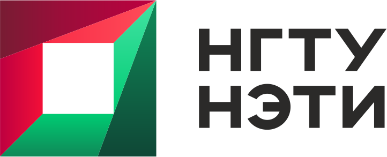 Новосибирский государственный
технический университет НЭТИ
nstu.ru
30 августа 2019 года
ПРОИЗВОДСТВЕННОЕ СОБРАНИЕ ПРЕПОДАВАТЕЛЕЙ И СОТРУДНИКОВ
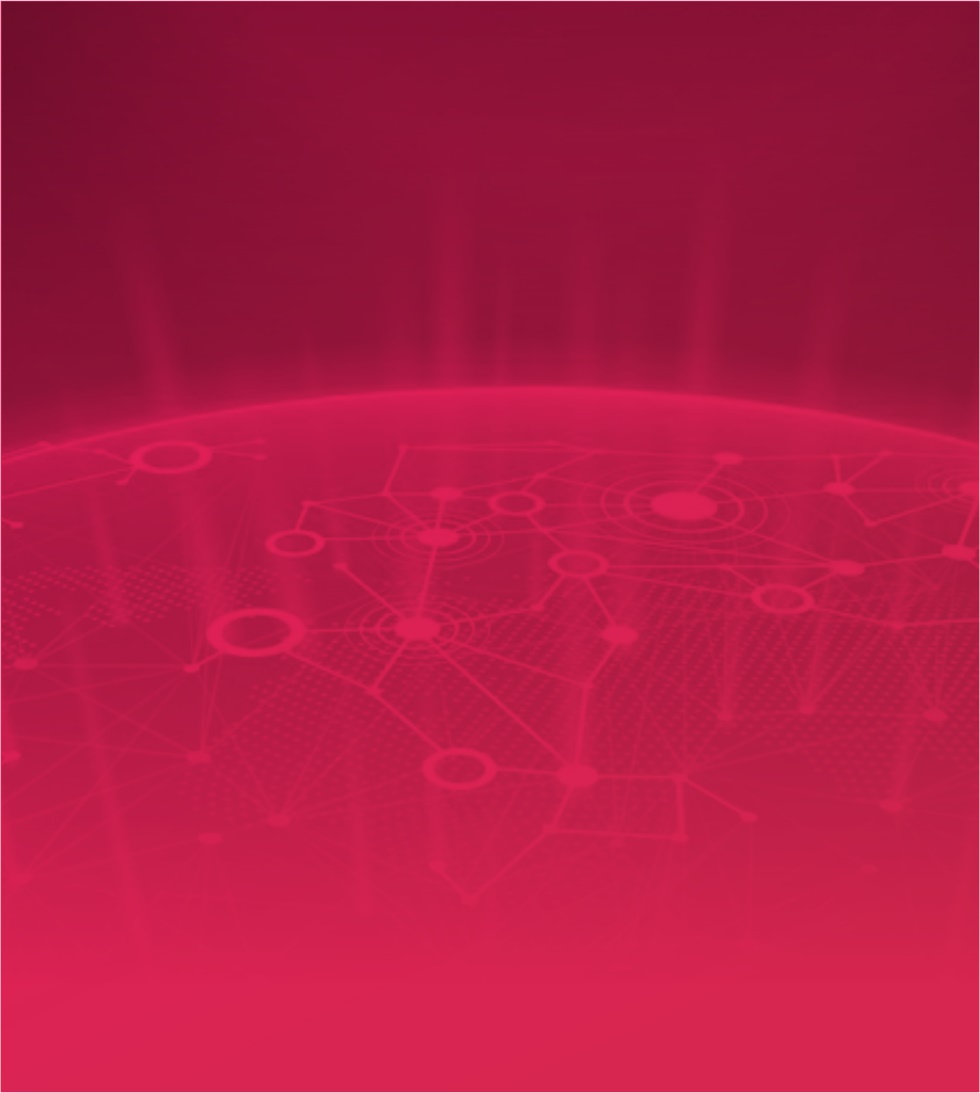 1. ИТОГИ РАБОТЫ УНИВЕРСИТЕТА В 2018/19 УЧЕБНОМ ГОДУ

2. ЗАДАЧИ УНИВЕРСИТЕТА В РАМКАХ РЕАЛИЗАЦИИ ПРОГРАММЫ РАЗВИТИЯ НГТУ НА 2019/20 УЧЕБНЫЙ ГОД
ПОВЕСТКА СОБРАНИЯ
ПРОИЗВОДСТВЕННОЕ СОБРАНИЕ ПРЕПОДАВАТЕЛЕЙ И СОТРУДНИКОВ
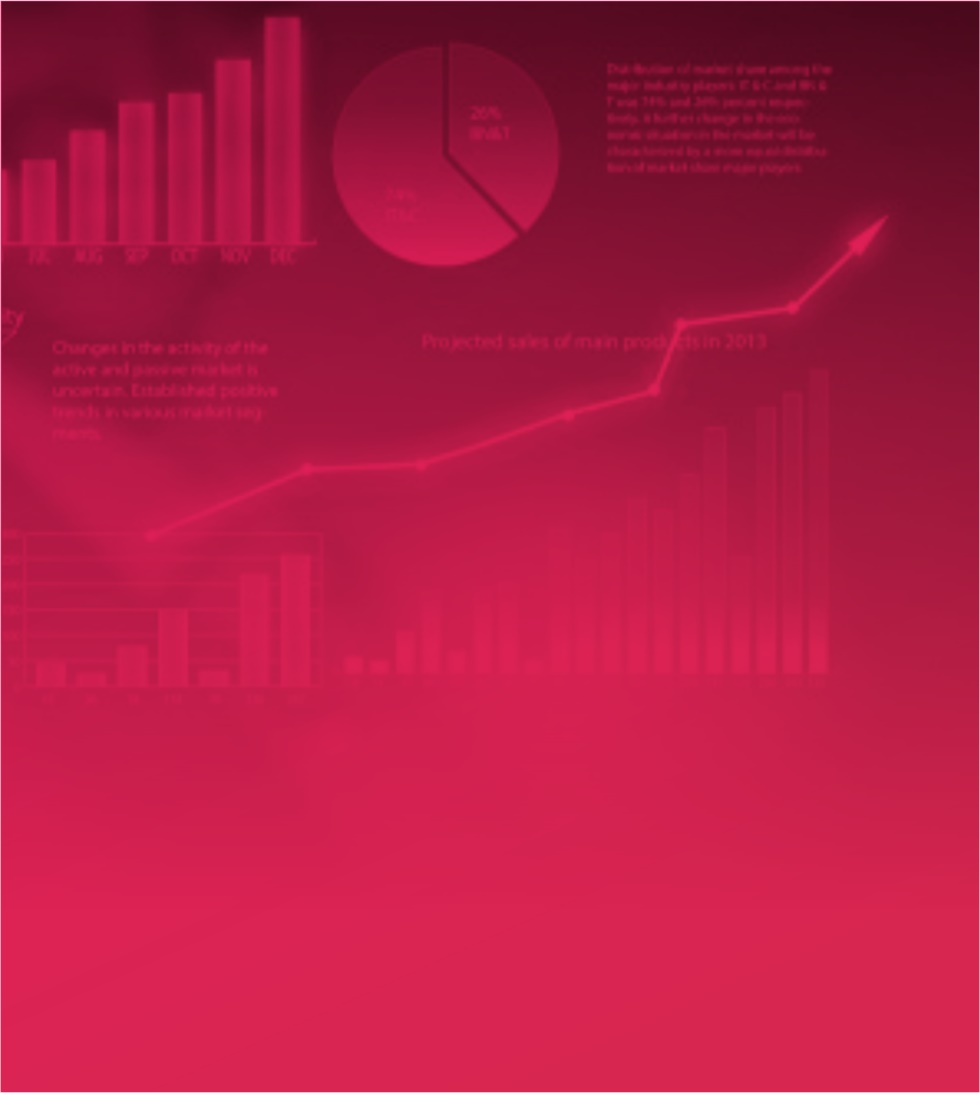 Выполнение задач 2018 года.
Стратегическая сессия НГТУ.
Научная деятельность.
Образовательная деятельность.
Международная деятельность.
Бюджет НГТУ.
Развитие кадрового потенциала и модернизация системы управления.
Развитие местных сообществ, городской и региональной среды.
Модернизация МТБ и социально-культурной инфраструктуры.
Основные показатели Программы развития.
Внешняя оценка деятельности НГТУ.
ИТОГИ РАБОТЫ УНИВЕРСИТЕТА В 2018/19 УЧЕБНОМ ГОДУ
ПРОИЗВОДСТВЕННОЕ СОБРАНИЕ ПРЕПОДАВАТЕЛЕЙ И СОТРУДНИКОВ
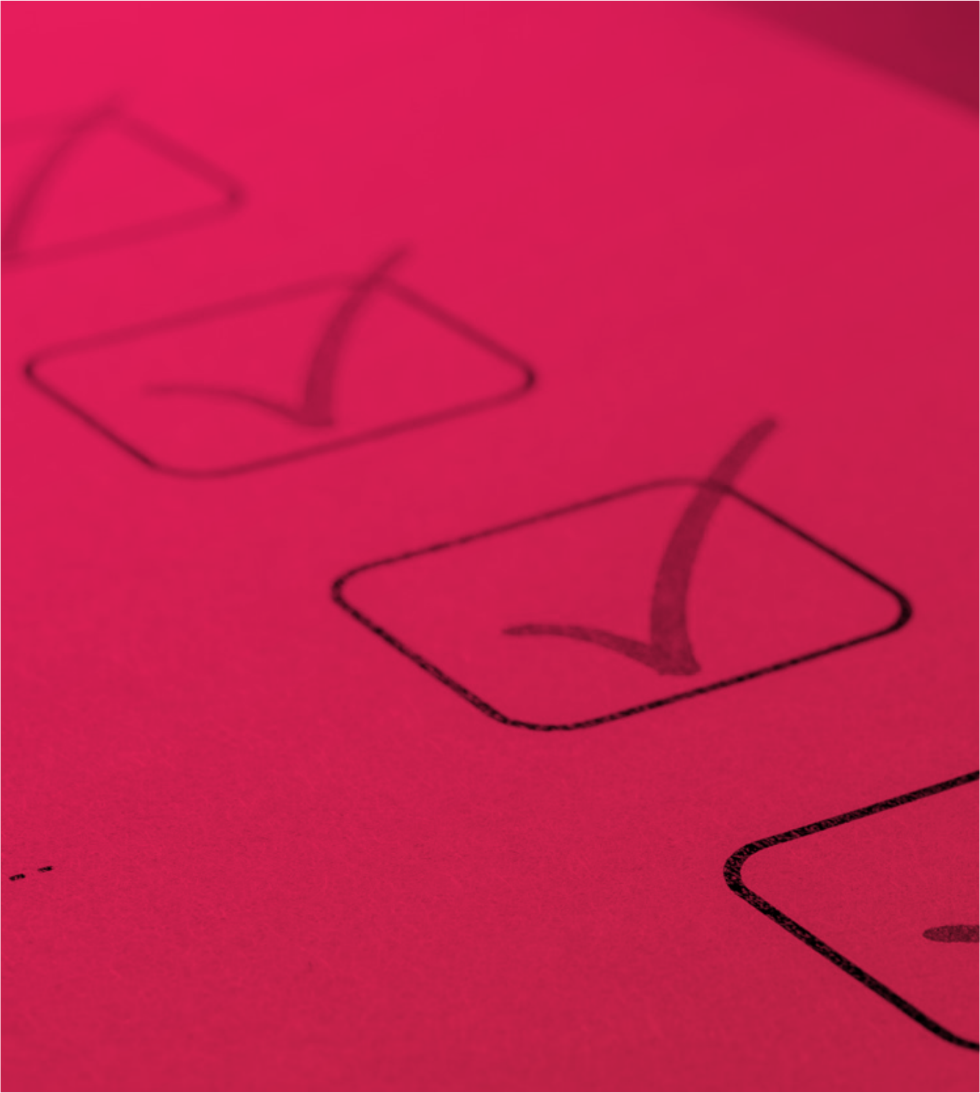 ВЫПОЛНЕНИЕ ЗАДАЧ 2018 ГОДА
1
ПРОИЗВОДСТВЕННОЕ СОБРАНИЕ ПРЕПОДАВАТЕЛЕЙ И СОТРУДНИКОВ
ВЫПОЛНЕНИЕ ЗАДАЧ УНИВЕРСИТЕТА
в рамках реализации Программы развития за 2018/19 учебный год
ПРОИЗВОДСТВЕННОЕ СОБРАНИЕ ПРЕПОДАВАТЕЛЕЙ И СОТРУДНИКОВ
ВЫПОЛНЕНИЕ ЗАДАЧ УНИВЕРСИТЕТА
в рамках реализации Программы развития за 2018/19 учебный год
ПРОИЗВОДСТВЕННОЕ СОБРАНИЕ ПРЕПОДАВАТЕЛЕЙ И СОТРУДНИКОВ
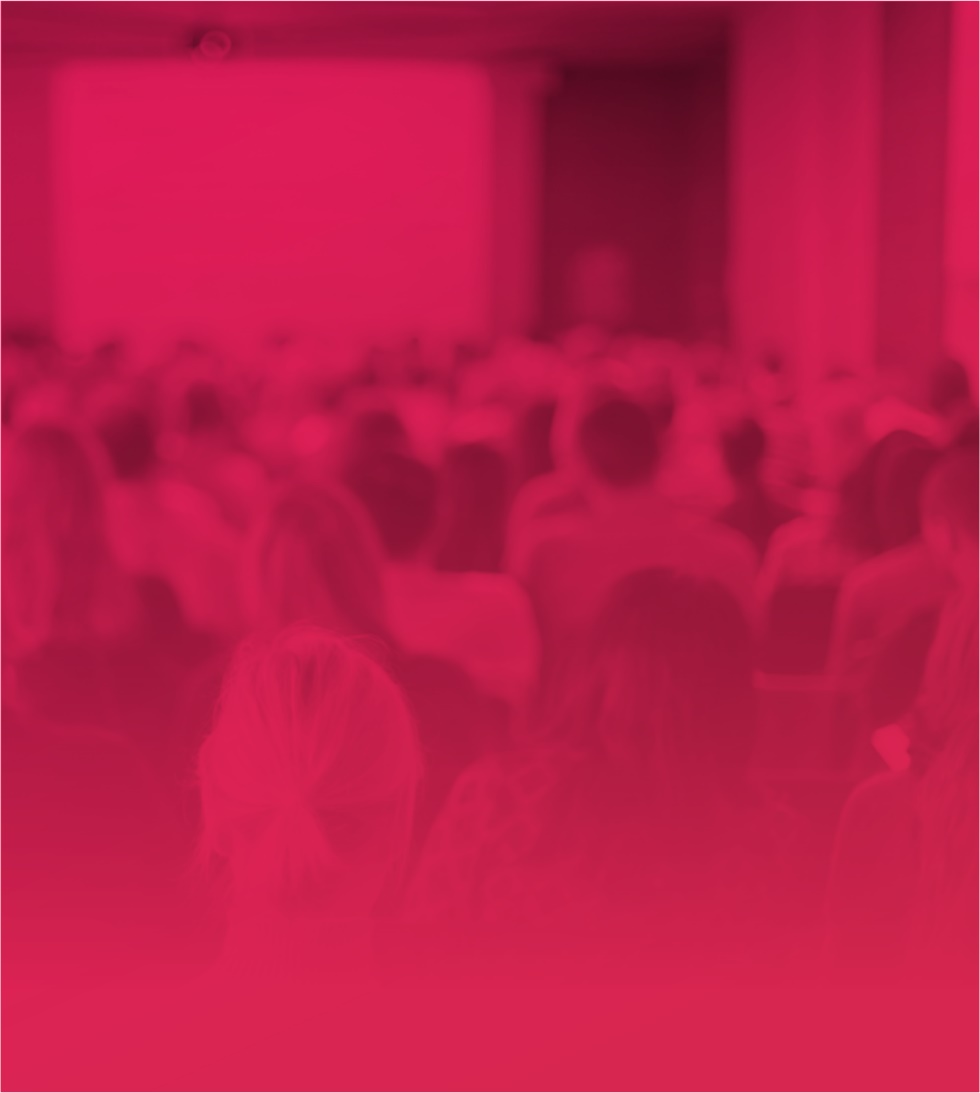 СТРАТЕГИЧЕСКАЯ 
СЕССИЯ НГТУ
2
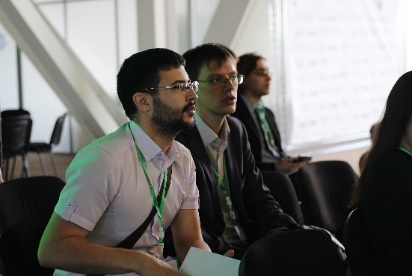 ПРОИЗВОДСТВЕННОЕ СОБРАНИЕ ПРЕПОДАВАТЕЛЕЙ И СОТРУДНИКОВ
Стратегическая сессия
НГТУ и Московская школа управления «СКОЛКОВО»  в апреле 2019 года провели стратегическую сессию по конструированию будущего университета с учетом мировых и национальных трендов развития высшего образования и науки (первый модуль). 
 
В РЕЗУЛЬТАТЕ ПЕРВОГО МОДУЛЯ:
сформированы рабочие группы по семи направлениям деятельности – инженерное образование, бакалавриат, магистратура, исследования, инновации, индустриальные партнеры, выход на международные рынки;
группами проведена оценка текущей ситуации (вызовы и возможности) и выдвинуты гипотезы возможных решений по ключевым направлениям деятельности;
организована работа групп на межмодульный период;
проводятся регулярные сессии групповой и межгрупповой работы.
 
ЗАВЕРШАЮЩАЯ СЕССИЯ ЗАПЛАНИРОВАНА НА ДЕКАБРЬ 2019 ГОДА.
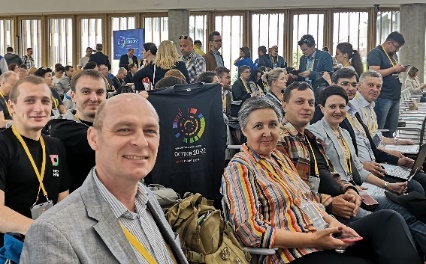 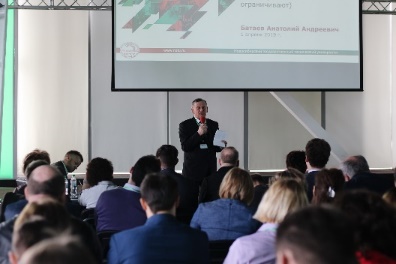 ОСТРОВ 10-22: КОМАНДА НГТУ ПРОШЛА ОТБОР И ПРИНЯЛА УЧАСТИЕ В ОБРАЗОВАТЕЛЬНОМ ИНТЕНСИВЕ «ОСТРОВ 10-22».
ПРОИЗВОДСТВЕННОЕ СОБРАНИЕ ПРЕПОДАВАТЕЛЕЙ И СОТРУДНИКОВ
ОСТРОВ 10-22
В период с 10 по 22 июля команда университета приняла участие в образовательном интенсиве «Остров 10-22».
Развитие до горизонта 2035 года с основными показателями:

количество студентов – 15000 чел.
количество аспирантов – 1000 чел.
10% студентов из дальнего зарубежья.
доля современного оборудования – 60%.
в рейтинге QS – в 200-300.
количество публикаций Q1+Q2 – 1000 шт. / год.
количество журналов в WoS/Scopus – не < 5.
доля внебюджетных средств > 70%.
доля научной тематики мирового уровня – 50%.
Разработаны и представлены два проекта технологического развития НГТУ в рамках рынков ENERGYNET и HEALTHNET.
Заключено 19 соглашений с вузами.
ПРОИЗВОДСТВЕННОЕ СОБРАНИЕ ПРЕПОДАВАТЕЛЕЙ И СОТРУДНИКОВ
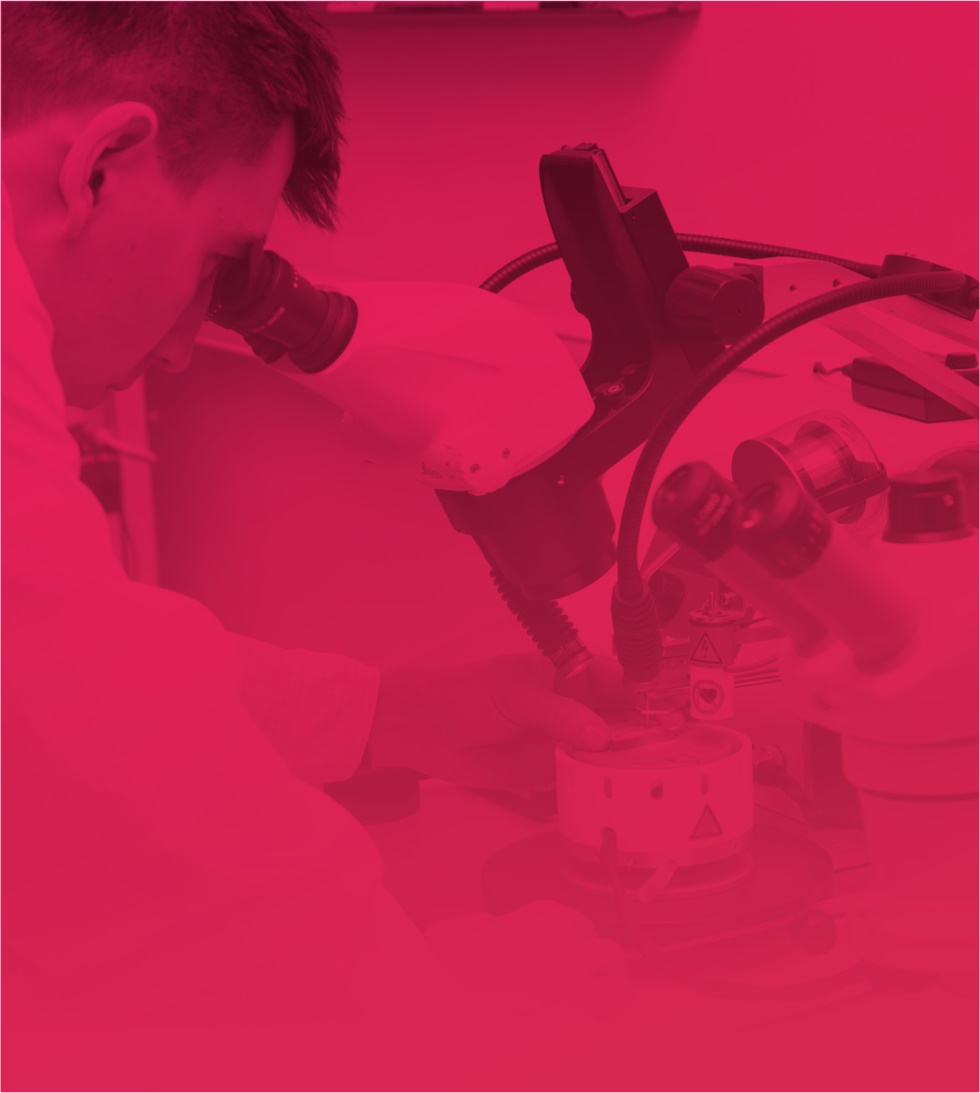 НАУЧНАЯ 
ДЕЯТЕЛЬНОСТЬ
3
ПРОИЗВОДСТВЕННОЕ СОБРАНИЕ ПРЕПОДАВАТЕЛЕЙ И СОТРУДНИКОВ
НАИБОЛЕЕ ЗНАЧИМЫЕ МЕРОПРИЯТИЯ ПО ПРОГРАММЕ РАЗВИТИЯ
ОТКРЫТ СЕТЕВОЙ МЕЖВУЗОВСКИЙ БИЗНЕС-ИНКУБАТОР.
ОТКРЫТА УНИВЕРСИТЕТСКАЯ ТОЧКА КИПЕНИЯ НГТУ – МЕСТО НАВИГАЦИИ ЛЮДЕЙ ПО ПРИОРИТЕТНЫМ НАПРАВЛЕНИЯМ РАЗВИТИЯ СТРАНЫ, ТОЧКОЙ ПОДКЛЮЧЕНИЯ К ИНИЦИАТИВАМ.
Первая в Новосибирской области университетская Точка кипения – пространство коллективной работы представителей сфер образования, науки, бизнеса и власти, деятельность которого направлена на рост качества человеческого капитала страны через изменение подходов вузов к собственной учебной деятельности, внедрение новых образовательных форматов и моделей коммуникации, подходов к образованию.
[Speaker Notes: По словам заместителя министра науки и инновационной политики Новосибирской области Алексея Фурсова: «…Открытие еще одного пространства для обсуждения инновационных проектов на базе опорного вуза региона — важный шаг в развитии научного, научно-технического, образовательного, технологического и кадрового потенциала Новосибирской области. Убежден, что результатом работы «Точки кипения» на базе НГТУ станут новые идеи, проекты, продукты в перспективных направлениях развития региона…».]
ПРОИЗВОДСТВЕННОЕ СОБРАНИЕ ПРЕПОДАВАТЕЛЕЙ И СОТРУДНИКОВ
НАИБОЛЕЕ ЗНАЧИМЫЕ МЕРОПРИЯТИЯ ПО ПРОГРАММЕ РАЗВИТИЯ
СФОРМИРОВАНА РЕГИОНАЛЬНАЯ РАБОЧАЯ ГРУППА ENERGYNET НА БАЗЕ НГТУ.
Факультет энергетики НГТУ; 
Сибирское отделение Российской академии наук;
Институт теплофизики имени С. С. Кутателадзе СО РАН;
Межотраслевой фонд энергосбережения и развития ТЭК;
Ассоциация «Партнерство по развитию распределенной энергетики Сибири»;



АО «Академпарк»;
АО «Системы накопления энергии»;
АО «Институт автоматизации энергетических систем»; 
АО «РИМ»; 
АО «НЗК»; 
АО «Оксид»; 
АО «РЭС»; 
АО «ИАЭС»; 
ООО «Модульные системы Торнадо»;



ООО «РегионЭнергСервис»;
ООО «Котэс Инжиниринг»; 
ООО «Эпсилон»; 
ООО «Сибирская генерирующая компания»;
ООО «ИНПЭС»;  
ООО «А2Систем»; 
ОАО «Новосибирскэнергосбыт»» 
ГК «РусЭнергоМир»»
НПФ «АРС ТЕРМ»» 
НПФ «Ирбис»» 
ГК «Болид».
ПРОИЗВОДСТВЕННОЕ СОБРАНИЕ ПРЕПОДАВАТЕЛЕЙ И СОТРУДНИКОВ
ТЕХНОПРОМ 2019
ЗАЯВЛЕНЫ КОМПЕТЕНЦИИ И АМБИЦИИ РЕГИОНАЛЬНОЙ РАБОЧЕЙ ГРУППЫ ENERGYNET, ПОДГОТОВЛЕНЫ И ЗАЯВЛЕНЫ ПРОЕКТЫ. 
ПРЕДЛАГАЕМЫЕ ФОРМАТЫ:
Секция РВК. Презентация проектов.
Секция теплоэнергетики.
Секция электроэнергетики.
Секция «Перспективы автономной теплоэнергетики: проблемы и решения».
Форсайт-семинар «Будущее теплоэнергетики» (в рамках проекта, поддержанного Фондом президентских грантов «Дискуссионный Форсайт-клуб «Инженеры будущего: Homo Creatus».
КРУГЛЫЙ СТОЛ НА ТЕМУ:
«Повышение доступности региональных ресурсов для высокотехнологичных компаний. Независимое подтверждение инновационности продукции и компаний-производителей».
Инструменты продвижения инноваций – независимая оценка технологического уровня и подтверждение инновационности продукции.
ОРГАНИЗАТОРЫ: ФОНД ИНФРАСТРУКТУРНЫХ И ОБРАЗОВАТЕЛЬНЫХ ПРОГРАММ, ПРАВИТЕЛЬСТВО НОВОСИБИРСКОЙ ОБЛАСТИ, РЕГИОНАЛЬНЫЙ ЦЕНТР НОРМАТИВНО-ТЕХНИЧЕСКОЙ ПОДДЕРЖКИ ИННОВАЦИЙ НОВОСИБИРСКОЙ ОБЛАСТИ (НГТУ).
[Speaker Notes: Планируемые гости секции
Лидеры Федеральной группы EnergyNet, АО «Российская венчурная компания», Центр развития цифровой энергетики фонда «Центр стратегических разработок Северо-Запад», АО «Газпроэнергохолдинг», АО «Энель», ПАО «Россети», МРСК Сибирь, ПАО «ИНТЕР РАО ЕЭС», ПАО «Ругсидро», АО «ГК «Таврида Электрик», АО «Системный оператор Единой энергетической системы», Центр энергетики МШУ «Сколково», Томский политехнический университет, Инженерная школа энергетики ТПУ, Институт энергетики УрФУ.]
ПРОИЗВОДСТВЕННОЕ СОБРАНИЕ ПРЕПОДАВАТЕЛЕЙ И СОТРУДНИКОВ
ГРАНТЫ
Конкурс Президентских грантов: проект «Дискуссионный Форсайт-клуб «Инженеры будущего: Homo Creatus». 

Конкурс Федерального агентства по делам молодежи (Росмолодежь) для вузов.

Конкурс грантов РНФ – 3 проекта на общую сумму 10,8 млн. руб. 
(А.В. Бурдаков – ФТФ, А.А. Якименко – АВТФ, П.А. Домников – ФПМИ).

Конкурс грантов РФФИ – 11 проектов (МТФ-3, ФГО – 4, ФЛА -1, АВТФ – 1 ФБ – 2).

Гранты Президента РФ – 1 (Д.В. Лазуренко).
ПРОИЗВОДСТВЕННОЕ СОБРАНИЕ ПРЕПОДАВАТЕЛЕЙ И СОТРУДНИКОВ
ГРАНТЫ С ПОДДЕРЖКОЙ НГТУ
Проведены конкурсы Научной сессии НГТУ. По итогам выделено грантов молодым ученым на общую сумму 5338 тыс.руб.

Утвержден тематический план исследований НГТУ на 2019 год (приказ № 159 от 31.01.2019 г.), финансируемый из внебюджетных средств. План – 54 проекта на всех факультетах 
на общую сумму 39,5 млн. руб.

Оказана поддержка участия в конференциях и выставках – 780 тыс. руб.
ПОДДЕРЖКА СТУДЕНЧЕСКОЙ И АСПИРАНТСКОЙ НАУКИ
36 грантов для студентов в рамках студенческой научной сессии. 

3 гранта мэрии г. Новосибирска на проведение научных исследований.

Заявки на конкурс грантов Правительства НСО и «У.М.Н.И.К.».

Стипендии Президента (5): А.И. Марченко, Н.В. Миронова, М.В. Попов, Л.И. Шевцова, Д.А. Штейн.
ПРОИЗВОДСТВЕННОЕ СОБРАНИЕ ПРЕПОДАВАТЕЛЕЙ И СОТРУДНИКОВ
ИННОВАЦИОННАЯ ДЕЯТЕЛЬНОСТЬ
Проведен научно-технический аудит 15 подразделений, выявлено 9 разработок, перспективных для коммерциализации.

Принято участие в выставках:
Hi-Tech, 12-14 марта, Санкт-Петербург (серебряная медаль – ИТЦ);
Архимед, 26-29 марта, Москва (золотая медаль – ИСЭ, и серебряная медаль – ММ);
Городские технологии.

Планируется участие:
ТЕХНОПРОМ, 18-20 сентября, Новосибирск;
НОВОЕ ВРЕМЯ, 26-28 сентября, Севастополь (медальная);
ВУЗПРОМЭКСПО, 11-12 декабря, Москва.
ПРОИЗВОДСТВЕННОЕ СОБРАНИЕ ПРЕПОДАВАТЕЛЕЙ И СОТРУДНИКОВ
ИННОВАЦИОННАЯ ДЕЯТЕЛЬНОСТЬ
ПОДАНО ЗАЯВОК 
НА ЗАЩИТУ РИД
ПОЛУЧЕНО ОХРАННЫХ 
ДОКУМЕНТОВ
45
44
20
21
15
13
ПРОИЗВОДСТВЕННОЕ СОБРАНИЕ ПРЕПОДАВАТЕЛЕЙ И СОТРУДНИКОВ
НАИБОЛЕЕ ЗНАЧИМЫЕ НАУЧНЫЕ ПРОЕКТЫ
2016—2019
РЭФ. Развитие и исследование эффективности использования низкотемпературной и СВЧ-электроники для измерения структур на основе сверхпроводящих кубитов. 
Руководитель — проф. Вострецов А.Г. (ФПИ, 2016—2019, общий объем 117,2 млн руб.).
2017—2019
МТФ. Разработка и создание линейки промышленного роботизированного оборудования на основе мультипучковой электронно-лучевой технологии для высокопроизводительного аддитивного производства крупноразмерных металлических и полиметаллических деталей, узлов и конструкций для ключевых отраслей РФ. 
Руководитель — проф. Батаев В.А. (Проведение прикладных научных исследований, направленных на решение комплексных научно-технологических задач, 2017—2019, общий объем финансирования 58,8 млн руб.).

ФПМИ. Разработка наукоемкого программного обеспечения для обработки больших объемов данных аэрогеофизической разведки. 
Руководитель — проф. Соловейчик Ю.Г. (Проведение прикладных научных исследований для развития отраслей экономики, 2017—2019, общий объем финансирования 42 млн руб.).
ПРОИЗВОДСТВЕННОЕ СОБРАНИЕ ПРЕПОДАВАТЕЛЕЙ И СОТРУДНИКОВ
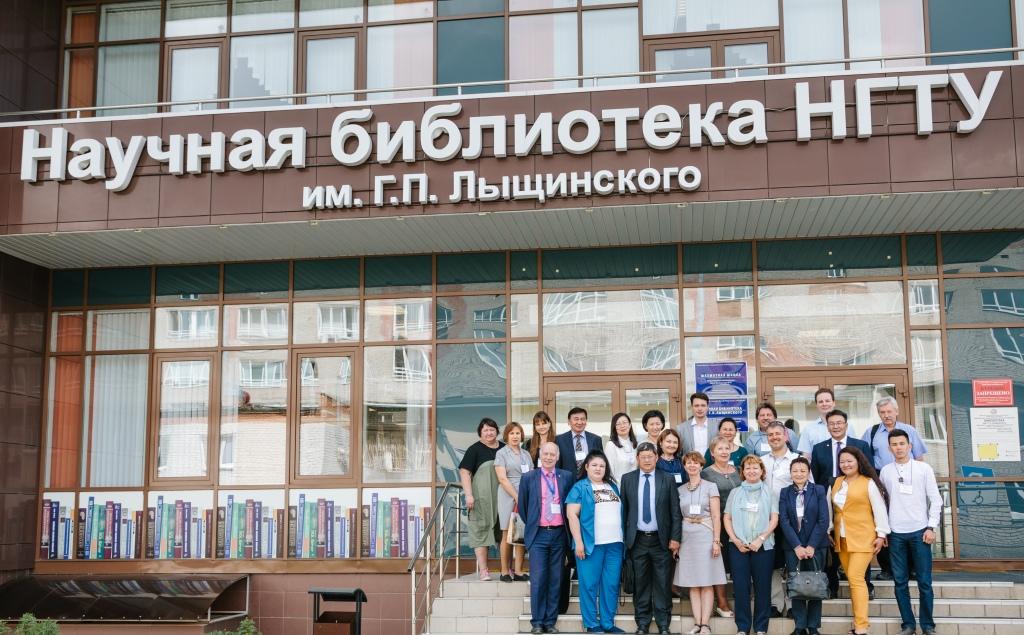 МЕЖДУНАРОДНЫЕ ЛЕТНИЕ ШКОЛЫ
12-я Международная летняя школа-конференция 
«Пограничные вопросы универсальной алгебры 
и теории моделей» (Франция, Казахстан, РФ)
23 — 29 июня 2019   
Международная летняя школа «Умные города: сегодня 
и завтра» (Германия, Латвия, Греция, РФ)
1 — 5 июля 2019   
Международная летняя школа по информационно-коммуникационным технологиям (Германия, Монголия, КНР, РФ)
17-19 июля 2019 
10-я Международная летняя школа DAAD 
по материаловедению GEM–2019 (Германия, РФ)
22 июля—6 августа 2019
ПРОИЗВОДСТВЕННОЕ СОБРАНИЕ ПРЕПОДАВАТЕЛЕЙ И СОТРУДНИКОВ
ВЫПОЛНЕНИЕ НАУЧНО-ИССЛЕДОВАТЕЛЬСКИХ РАБОТ
В 2018 В СРАВНЕНИИ С ПЛАНОМ 2019 (МЛН. РУБ., ПОДРОБНО ПО ИСТОЧНИКАМ)
Доходы от НИР на 31 августа 2019  - 252,4 млн. руб.
Доходы от НИР на 31 августа 2018  - 179 млн. руб.
ПРОИЗВОДСТВЕННОЕ СОБРАНИЕ ПРЕПОДАВАТЕЛЕЙ И СОТРУДНИКОВ
ПУБЛИКАЦИИ АВТОРОВ НГТУ В WOS, SCOPUS
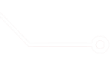 *Данные ИС НГТУ по числу публикаций авторов в Web of Science, Scopus за 2018 г. по факультетам
[Speaker Notes: ЮФ расформирован, с портала удален в сентябре 2018]
ПРОИЗВОДСТВЕННОЕ СОБРАНИЕ ПРЕПОДАВАТЕЛЕЙ И СОТРУДНИКОВ
ПУБЛИКАЦИИ АВТОРОВ НГТУ В WOS, SCOPUS
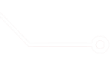 *Данные ИС НГТУ по числу публикаций авторов в Web of Science, Scopus за 2019 г. по факультетам
ПРОИЗВОДСТВЕННОЕ СОБРАНИЕ ПРЕПОДАВАТЕЛЕЙ И СОТРУДНИКОВ
ЗАЩИТА ДОКТОРСКИХ ДИССЕРТАЦИЙ 
В 2018/19 УЧЕБНОМ ГОДУ
ПРОИЗВОДСТВЕННОЕ СОБРАНИЕ ПРЕПОДАВАТЕЛЕЙ И СОТРУДНИКОВ
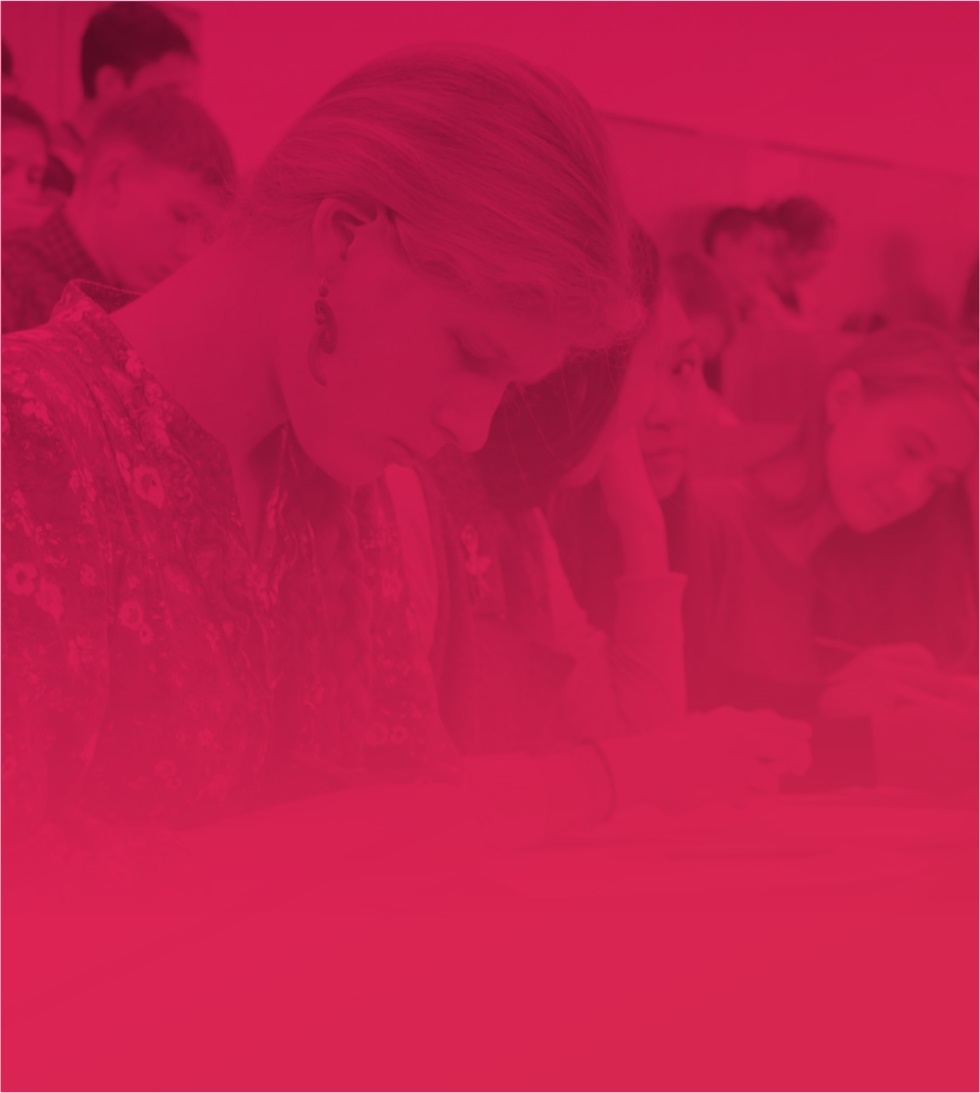 ОБРАЗОВАТЕЛЬНАЯ 
ДЕЯТЕЛЬНОСТЬ
4
ПРОИЗВОДСТВЕННОЕ СОБРАНИЕ ПРЕПОДАВАТЕЛЕЙ И СОТРУДНИКОВ
НОВЫЕ ПРОГРАММЫ И ПРОФИЛИ
Инженерное образование
Бакалавриат
Магистратура
Новые образовательные программы в рамках рынков НТИ EnergyNet и TechNet
профиль «Цифровые технологии в электроэнергетике» (бакалавриат);
профиль «Мехатронные модули робототехнических комплексов».
Новые образовательные программы под задачи Индустрии
профиль «Электроснабжение горных предприятий» (магистратура);
профиль «Эксплуатация карьерного транспорта и оборудования» (бакалавриат);
профиль «Автоматизация технологических процессов и производств в горной промышленности» (бакалавриат);
профиль «Бизнес-управление производственными системами» (бакалавриат).
Новые магистерские программы для подготовки исследователей для реализации проекта MegaScience «Сибирский кольцевой источник фотонов» 
профиль «Радиофизические методы исследований» (магистратура); 
профиль «Синхротронные, нейтронные и электронные методы исследования материалов» (магистратура);
профиль «Информационно-измерительные и управляющие системы в ускорителях заряженных частиц» (магистратура)   
НГТУ – СО РАН.
Заказчики:
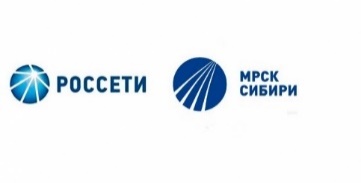 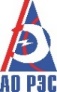 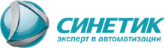 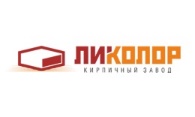 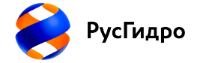 Основной заказчик: СибАнтрацит
Потребность в специалистах на период ближайшие 3 лет – более 500 человек
План набора на первый курс 
в 2019 году — 60 человек
Потребность в специалистах на период ближайшие 5 лет – более 900 человек
План набора на первый курс 
в 2019 году     — 30 человек
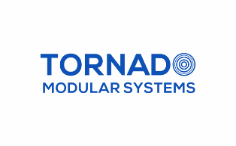 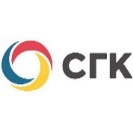 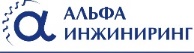 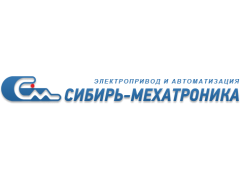 Новые программы:
Технологии машиностроения – НОВЭЗ , 60 чел.
Бережливое производство – 5 предприятий, 127 чел.
Экономика и управление предприятием – 145 чел.
ДПО
Ключевой эффект для региона: интеграция всех уровней образования и предприятий реального сектора экономики, расширение вариативности и индивидуализации образовательных программ с учетом перспективного развития промышленности региона.
[Speaker Notes: В рамках подготовки кадров для проекта Сибирского кольцевого источника фотонов (СКИФ) в рамках направление 11.04.01 — «Радиотехника» разработан профиль «Радиофизические методы исследований» (магистратура)
По запросу ведущих отраслевых предприятий: «Региональные электрические сети», «Сибирская генерирующая компания», «Новосибирскэнергосбыт», РусГидро — Новосибирская ГЭС, ООО «Модульные Системы Торнадо», публичного акционерного общества «Межрегиональная распределительная сетевая компания Сибири» для удовлетворения кадровых потребностей рынка умной энергетики EnergyNet НТИ в рамках направления 13.03.02 «Электроэнергетика и электротехника» разработан профиль «Цифровые технологии в электроэнергетике» (бакалавриат)

По заказу предприятия АО «Сибантрацит» разработаны профили заочной формы обучения:

в рамках направления 13.04.02 «Системы электроснабжения и управление ими» разработан профиль «Электроснабжение горных предприятий» (магистратура)
в рамках направления 23.03.03 «Эксплуатация транспортно-технологических машин и комплексов» разработан профиль «Эксплуатация карьерного транспорта и оборудования» (бакалавриат)
в рамках направления обучения 15.03.04 «Автоматизация технологических процессов и производств» разработан профиль «Автоматизация технологических процессов и производств в горной промышленности» (бакалавриат)С 2019 года впервые начнется подготовка бакалавров по профилю «Бизнес-управление производственными системами»]
ПРОИЗВОДСТВЕННОЕ СОБРАНИЕ ПРЕПОДАВАТЕЛЕЙ И СОТРУДНИКОВ
Участие в Федеральных 
проектах
«Успех каждого ребенка»
национального проекта «Образование»
Региональный кванториум
на территории НГТУ детский Технопарк – открытие в 2020 году.
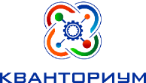 «РАЗВИТИЕ ЭКСПОРТНОГО ПОТЕНЦИАЛА РОССИЙСКОЙ СИСТЕМЫ ОБРАЗОВАНИЯ»
Совместные программы двухдипломного образования:
1. Бакалавриат: НГТУ и Восточно-Казахстанский государственный технический университет им. Д. Серикбаева (Казахстан).
2. Магистратура: НГТУ и Университет Бургундии (Франция).
3. Бакалавриат, магистратура и аспирантура: НГТУ и Ферганский политехнический университет (Республики Узбекистан, 50 студентов – двойные дипломы).
4. Бакалавриат, магистратура и аспирантура: НГТУ и Андижанский машиностроительный институт (Республики Узбекистан).
2. Дом научных коллабораций
Центр дополнительного образования детей, реализующий ДОП (партнеры Министерство образования НСО) –открытие в 2020 году.
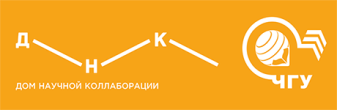 Выигран Всероссийский конкурс молодежных проектов среди вузов (4 300 000 руб.) в номинациях:
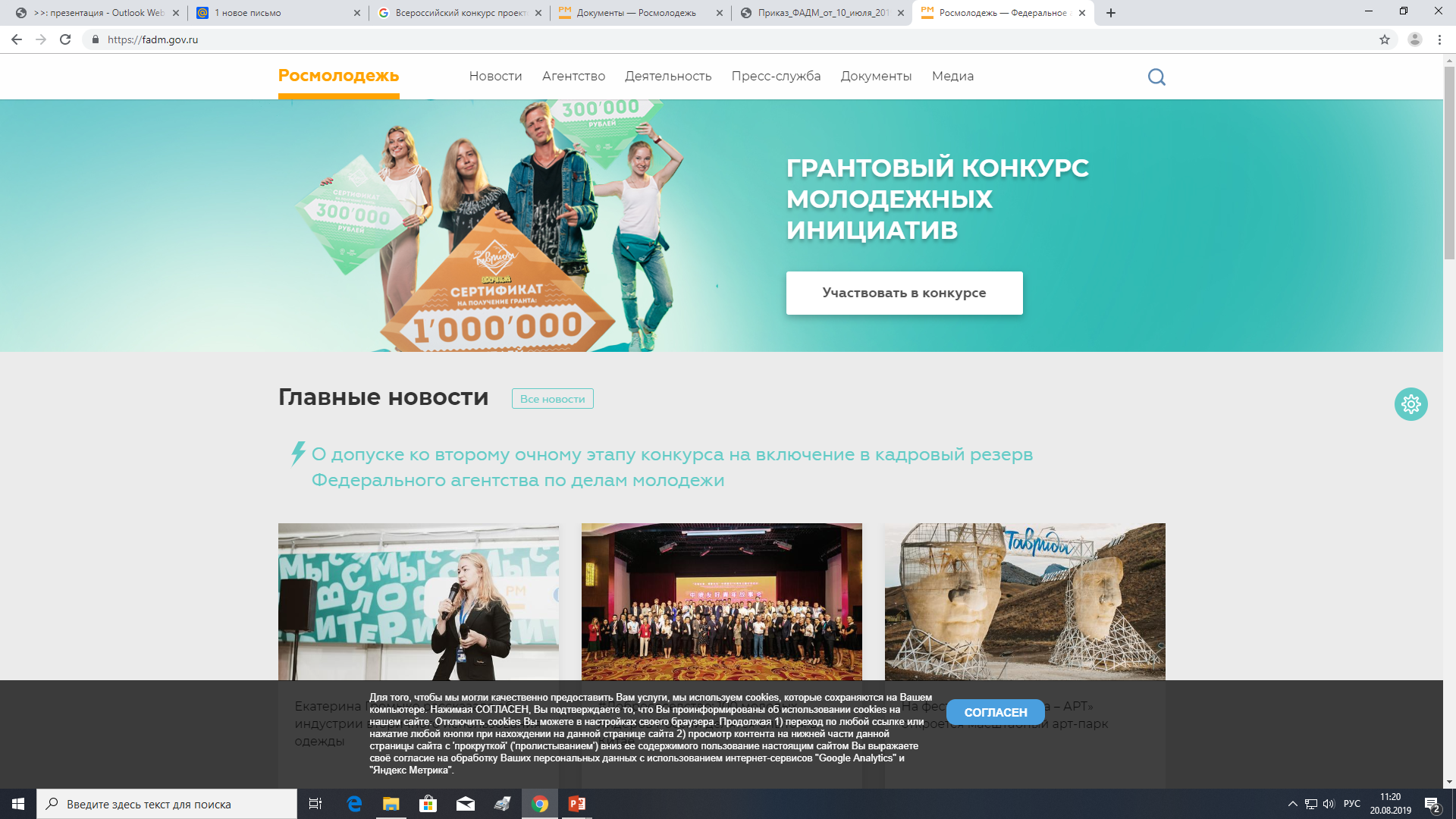 «РАЗВИТИЕ ПЕРЕДОВОЙ ИНФРАСТРУКТУРЫ ДЛЯ ПРОВЕДЕНИЯ ИССЛЕДОВАНИЙ И РАЗРАБОТОК В РФ»
Мероприятия, направленные на развитие надпрофессиональных навыков; 
Спорт, ЗОЖ, туризм; 
Развитие социальных лифтов.
Участник НОЦ «Междисциплинарный институт фундаментальной агробиотехнологии и генетики» (биоинформатика, обработка больших данных, фундаментальная агробиотехнология и генетика).
ПРОИЗВОДСТВЕННОЕ СОБРАНИЕ ПРЕПОДАВАТЕЛЕЙ И СОТРУДНИКОВ
РЕЗУЛЬТАТЫ ПРОЕКТНОЙ ДЕЯТЕЛЬНОСТИ
PROJECT-STUDY.NSTU.RU
РАЗРАБОТАНЫ ПРЕДЛОЖЕНИЯ О ФОРМАТАХ РЕАЛИЗАЦИИ ПРОЕКТНОЙ ДЕЯТЕЛЬНОСТИ В УЧЕБНЫХ ПЛАНАХ ПО ФГОС 3++
обязательная дисциплина (2-7 (9) семестры, по 3 з.е.);
выборная дисциплина (2-7 (9) семестры, по 3 з.е.);
факультативная дисциплина (2-7 (9) семестры, по 3 з.е.).
ОРГАНИЗОВАНА РАБОТА НА ФАКУЛЬТЕТАХ ЧЕРЕЗ ОТВЕТСТВЕННЫХ
проводятся регулярные встречи ответственных по текущим и перспективным вопросам;
координируется работа на факультетах (со студентами и преподавателями);
отлаживается и дополняется функционал сервиса;
готовятся и размещаются пресс-релизы о проектах;
проводится обучение ППС (руководителей проектов);
проводится мониторинг всероссийских и отраслевых конкурсов проектов, информация доводится до руководителей проектов.
ЗАПУЩЕН СЕРВИС «ПРОЕКТНАЯ ДЕЯТЕЛЬНОСТЬ НГТУ»:
формирование банка проектов;
запись в команду проекта.
2018-2019
274 ПРОЕКТА
1670 СТУДЕНТОВ
РАЗРАБОТАНЫ ПРОЕКТЫ ДОКУМЕНТОВ, РЕГЛАМЕНТИРУЮЩИЕ ПРОЦЕССЫ
Положение о проектной деятельности;
Регламент реализации проектной деятельности;
Инструкции по работе с сервисом;
Шаблоны документов (Приказы, Перечни, формы заявлений и т.д.).
ПРОИЗВОДСТВЕННОЕ СОБРАНИЕ ПРЕПОДАВАТЕЛЕЙ И СОТРУДНИКОВ
МАССОВЫЕ ОТКРЫТЫЕ 
ОНЛАЙН-КУРСЫ (МООК)
Утверждено ПОЛОЖЕНИЕ ОБ ИСПОЛЬЗОВАНИИ ОНЛАЙН-КУРСОВ В УЧЕБНОМ ПРОЦЕССЕ И УЧЕТЕ РЕЗУЛЬТАТОВ ОСВОЕНИЯ ОНЛАЙН-КУРСОВ.

Проведены курсы повышения квалификации «Массовые открытые онлайн курсы (МООК): разработка и применение в учебном процессе», с 8 по 22 апреля 2019 года обучение прошли 22 преподавателя (ИДО, ФПК).

НАЧАТА СЪЕМКА ДВУХ МООКОВ:

Нетрадиционные перспективные процессы и аппараты химической технологии. 
Физические методы исследования материалов.
ПРОИЗВОДСТВЕННОЕ СОБРАНИЕ ПРЕПОДАВАТЕЛЕЙ И СОТРУДНИКОВ
НОВОЕ
ОБРАЗОВАТЕЛЬНАЯ СЕССИЯ (СЕНТЯБРЬ-ДЕКАБРЬ 2019 ГОДА) – ЕЖЕГОДНОЕ ОБЩЕУНИВЕРСИТЕТСКОЕ МЕРОПРИЯТИЕ, ПРОВОДИМОЕ С ЦЕЛЬЮ:

повышения эффективности реализации образовательных программ через обмен профессиональным опытом;
популяризации успешного опыта передовых педагогических коллективов;
содействия внедрению и распространению новых образовательных технологий и инноваций в образовании;
мотивации научно-педагогических работников к использованию новаторских технологий в образовательном процессе;
привлечения внимания общественности к результативному педагогическому опыту.
КОНКУРСЫ ГРАНТОВ:
на выполнение студенческого проекта – 3 победителя;
на организацию профориентационного мероприятия для школьников – 3 победителя.
КОНКУРСЫ ПРЕМИЙ:
Лучший ЭУМК с видео лекциями;
Лучший МООК;
Лучший студенческий проект;
Лучший дистанционный курс для школьников.
ПРОИЗВОДСТВЕННОЕ СОБРАНИЕ ПРЕПОДАВАТЕЛЕЙ И СОТРУДНИКОВ
ПРОФИЛЬНЫЕ СМЕНЫ ДЛЯ ШКОЛЬНИКОВ 2019
ПРОИЗВОДСТВЕННОЕ СОБРАНИЕ ПРЕПОДАВАТЕЛЕЙ И СОТРУДНИКОВ
ОБРАЗОВАТЕЛЬНЫЕ ПРОГРАММЫ И КУРСЫ НА ИНОСТРАННЫХ ЯЗЫКАХ
2018—2019
2019—2020
ПРОИЗВОДСТВЕННОЕ СОБРАНИЕ ПРЕПОДАВАТЕЛЕЙ И СОТРУДНИКОВ
ПРИЕМНАЯ КАМПАНИЯ 2019
ПРОИЗВОДСТВЕННОЕ СОБРАНИЕ ПРЕПОДАВАТЕЛЕЙ И СОТРУДНИКОВ
ПРИЕМНАЯ КАМПАНИЯ 2019
Контингент иностранных обучающихся в 2019/2020
6,6 % (152 чел.) из 28 стран дальнего зарубежья
93,4 % (2149 чел.) из 8 стран ближнего зарубежья
ПРОИЗВОДСТВЕННОЕ СОБРАНИЕ ПРЕПОДАВАТЕЛЕЙ И СОТРУДНИКОВ
ПРИЕМНАЯ КАМПАНИЯ 2019
[Speaker Notes: +]
ПРОИЗВОДСТВЕННОЕ СОБРАНИЕ ПРЕПОДАВАТЕЛЕЙ И СОТРУДНИКОВ
РАЗМЕРЫ СТИПЕНДИЙ
для студентов первого курса  в зависимости от суммы баллов ЕГЭ на 2018—2019
ПРОИЗВОДСТВЕННОЕ СОБРАНИЕ ПРЕПОДАВАТЕЛЕЙ И СОТРУДНИКОВ
ИТОГИ ДОПОЛНИТЕЛЬНОЙ АККРЕДИТАЦИИ
ПРИКАЗОМ РОСОБРНАДЗОРА ОТ 24.07.2019 ГОДА №1067
2 ОП  ПРИЗНАНЫ ПРОШЕДШИМИ ГОСУДАРСТВЕННУЮ АККРЕДИТАЦИЮ
НЕОБХОДИМО В 2019 ГОДУ:
ПРОИЗВОДСТВЕННОЕ СОБРАНИЕ ПРЕПОДАВАТЕЛЕЙ И СОТРУДНИКОВ
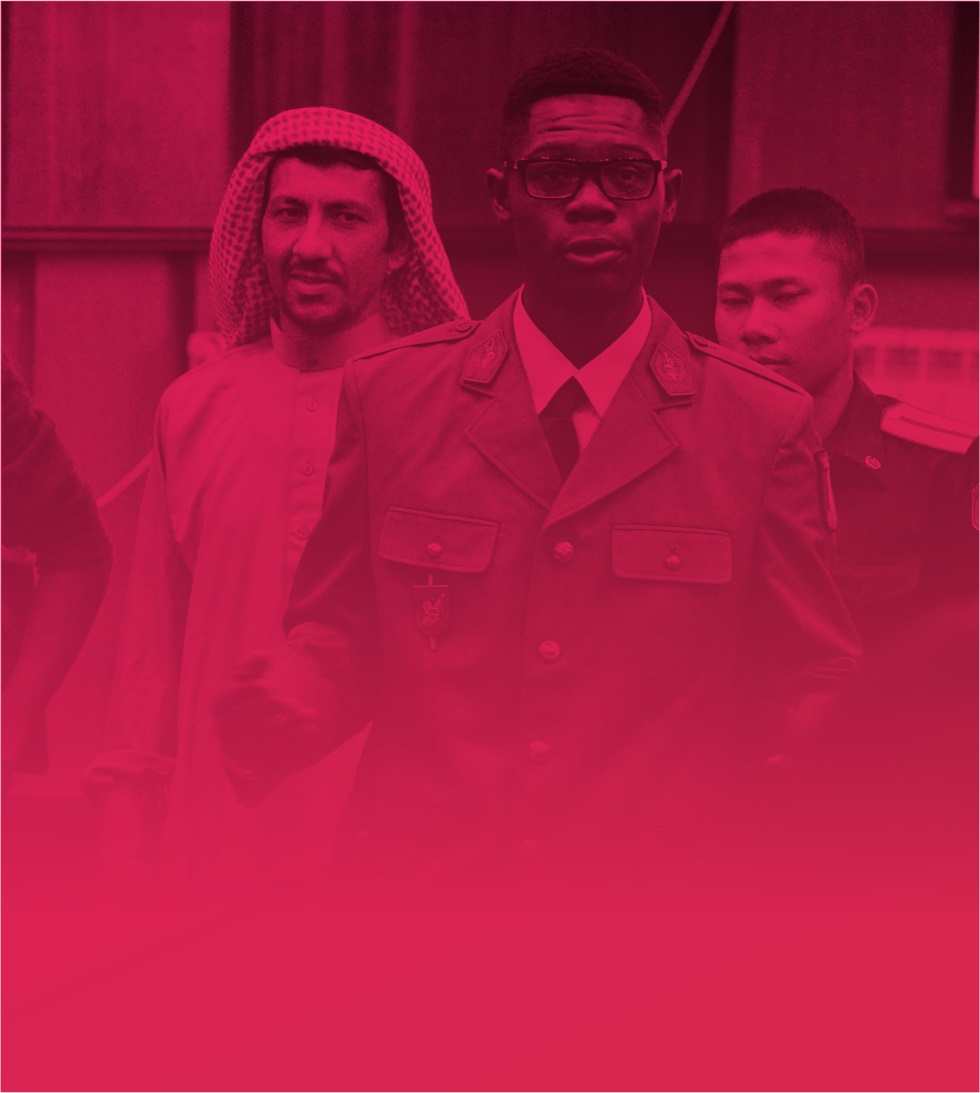 МЕЖДУНАРОДНАЯ 
ДЕЯТЕЛЬНОСТЬ
5
ПРОИЗВОДСТВЕННОЕ СОБРАНИЕ ПРЕПОДАВАТЕЛЕЙ И СОТРУДНИКОВ
МЕЖДУНАРОДНОЕ СОТРУДНИЧЕСТВО
НГТУ – ЧЛЕН КОНСОРЦИУМА ВУЗОВ-ЭКСПОРТЕРОВ ВЫСШЕГО ОБРАЗОВАНИЯ
Расширение географии набора иностранных абитуриентов (Киргизия, Узбекистан).
РАЗВИТИЕ ПРОГРАММ МОБИЛЬНОСТИ И ОБРАЗОВАТЕЛЬНЫХ ПРОГРАММ
Всего выездов: 198 (сотрудников: 137; студентов, магистрантов, аспирантов: 61)
Количество договоров с зарубежными партнерами: 116 (дальнее зарубежье: 64; ближнее зарубежье: 52).
РАЗВИТИЕ СЕТЕВЫХ ПРОГРАММ ДВОЙНЫХ ДИПЛОМОВ

ВЫЕЗДНАЯ МОБИЛЬНОСТЬ СОТРУДНИКОВ ПО НАПРАВЛЕНИЯМ
[Speaker Notes: В 2019 году начинают обучение: 
«Энергетика (теплоэнергетика)», ФЭН 
       с Ферганским политехническим институтом (Узбекистан), «2+2»: 22 чел
«Электроэнергетика и электротехника», ФЭН с ФерПИ, «1+1»: 2 чел
«Автоматизация и управлением технологических процессов и производств», ФМА  с ФерПИ, «2+2»: 26 чел 
Начинают обучение на действующих программах «1+1»:
«Автоматизация и мехатроника», АВТФ с ТУ Либерец (Чехия), «1+1»: 3 чел
«Менеджмент», ФБ с Университетом Лаппеенранта (Финляндия) : 1 чел]
ПРОИЗВОДСТВЕННОЕ СОБРАНИЕ ПРЕПОДАВАТЕЛЕЙ И СОТРУДНИКОВ
ОБРАЗОВАТЕЛЬНОЕ СОТРУДНИЧЕСТВО С МЕЖДУНАРОДНЫМИ КОРПОРАЦИЯМИ
Создание в НГТУ совместной учебной лаборатории по газовому котельному оборудованию с компанией «Viessmann» (Германия).
Создание совместной аспирантуры, привлечение гостевых профессоров, учреждение системы стипендий и научных грантов с компанией Huawei (КНР).
Активизация отношений со швейцарской компанией Fischer (металлообработка) и её партнерами Tramec (проектирование электромотора), Montronix (диагностика металлообрабатывающего оборудования), Blaser (разработка совместных курсов по средствам охлаждения и смазки), Швейцарский технопарк MOBA HAUS (организация семинаров по инновационной деятельности).
ПРОИЗВОДСТВЕННОЕ СОБРАНИЕ ПРЕПОДАВАТЕЛЕЙ И СОТРУДНИКОВ
ВЕКТОРЫ РАЗВИТИЯ МЕЖДУНАРОДНОЙ ДЕЯТЕЛЬНОСТИ НА 2019/20
Развитие отношений с Австрийской службой академического обмена (OeAD) – июль 2019 – первый преподаватель немецкого языка из Австрии.
Сотрудничество  ИСТР НГТУ с Самаркандским государственным университетом (Республика Узбекистан) в рамках создания Межнационального 
научно-образовательного центра социальных исследований (с перспективой работы под эгидой ШОС).
Сотрудничество с Республикой Белоруссия (Белорусско-Российский университет, Академия Наук Беларуси, Белорусский национальный университет).

Модернизация системы экспортного контроля в НГТУ.

Модернизация системы сбора и анализа данных мировых и российских рейтингов.
ПРОИЗВОДСТВЕННОЕ СОБРАНИЕ ПРЕПОДАВАТЕЛЕЙ И СОТРУДНИКОВ
РАСШИРЕНИЕ УЧАСТИЯ В ЕВРОПЕЙСКИХ ПРОЕКТАХ ERASMUS +
ТРИ ПРОЕКТА KA 1 - МОБИЛЬНОСТЬ ПРЕПОДАВАТЕЛЕЙ И СТУДЕНТОВ ВУЗОВ:  
Politecnico di Bari, Италия; 
Technical University of Liberec, Чехия;
Universite Paris 8-Vincennec-Saint-Denis, Франция.
ДВА ПРОЕКТА KA 2 – КООПЕРАЦИЯ ДЛЯ СОЗДАНИЯ ИННОВАЦИЙ И ОБМЕНА ЛУЧШИМИ ПРАКТИКАМИ:
«Новые стратегии обучения инженеров с использованием сред визуального моделирования и открытых учебных платформ» (отв. каф. АСУ, координатор: университет Бремена, Германия);
«УМНЫЙ ГОРОД: Инновационный подход к разработке магистерской программы по технологиям умных городов» (отв. каф. Автоматики, координатор: Технический университет Софии, Болгария).
[Speaker Notes: На следующий год подано 8 заявок с европейскими университетами-партнерами: Университет Кордовы (Испания), Падуанский университет (Италия), Технический университет Илдыз (Турция), Университет им. Кадир Хаса (Турция), Университет Клуж-Напока (Румыния), Восточно-Баварский технический университет г. Регенсбург (Германия), Повиланский университет в Квидзыне (Польша), Высшим национальным институтом обучения и исследований по проблемам инвалидности  INSHEA (Франция)]
ПРОИЗВОДСТВЕННОЕ СОБРАНИЕ ПРЕПОДАВАТЕЛЕЙ И СОТРУДНИКОВ
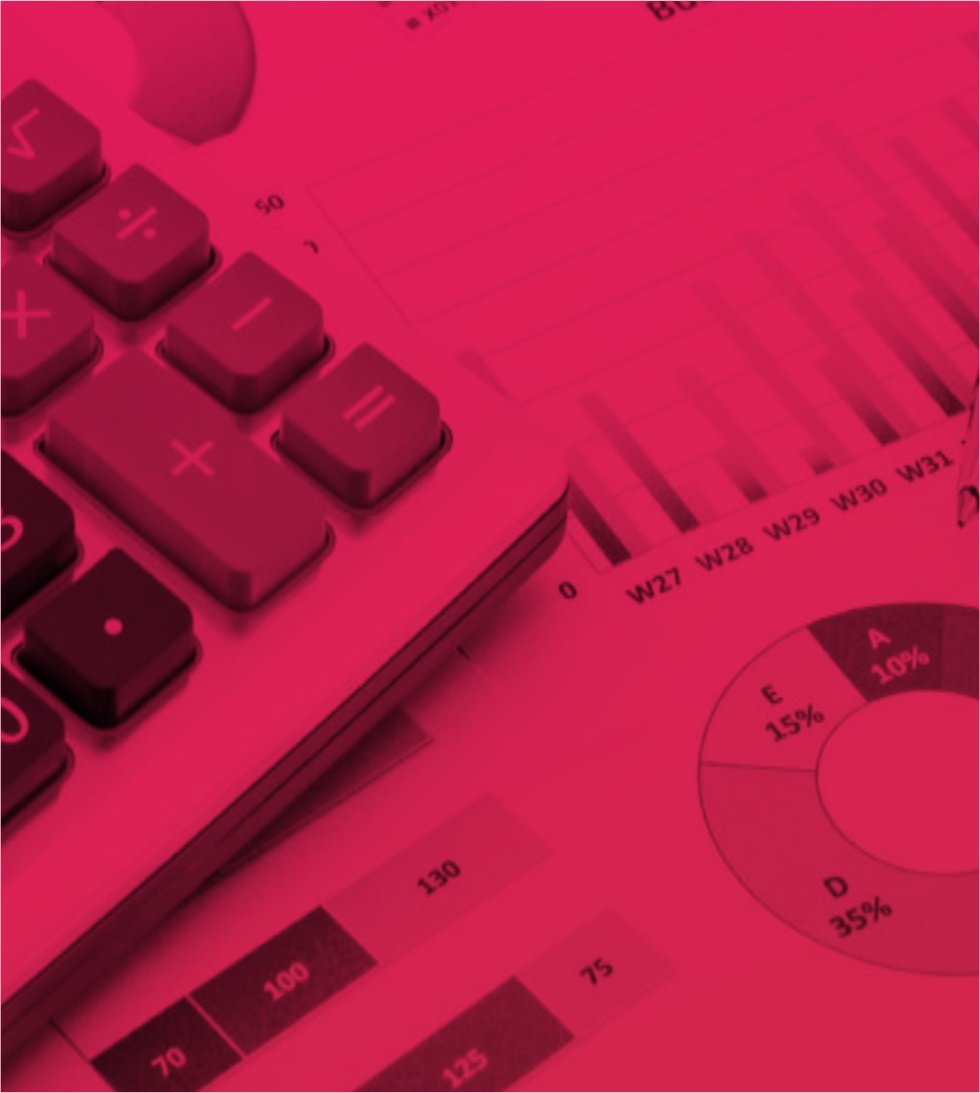 БЮДЖЕТ
НГТУ
6
ПРОИЗВОДСТВЕННОЕ СОБРАНИЕ ПРЕПОДАВАТЕЛЕЙ И СОТРУДНИКОВ
БЮДЖЕТ НГТУ
Консолидированный бюджет вуза по доходам (2860 млн. руб.) исполнен на 67% по отношению к годовому плану на 2019 год.
В том числе, финансирование в части Федерального бюджета (1903,5 млн. руб.) состоялось на 75 % (1424 млн. руб.).
Собственные доходы состоялись в объеме 53% (503,8 млн. руб.) от годового плана по внебюджетным доходам (956,5 млн руб.).
ПРОИЗВОДСТВЕННОЕ СОБРАНИЕ ПРЕПОДАВАТЕЛЕЙ И СОТРУДНИКОВ
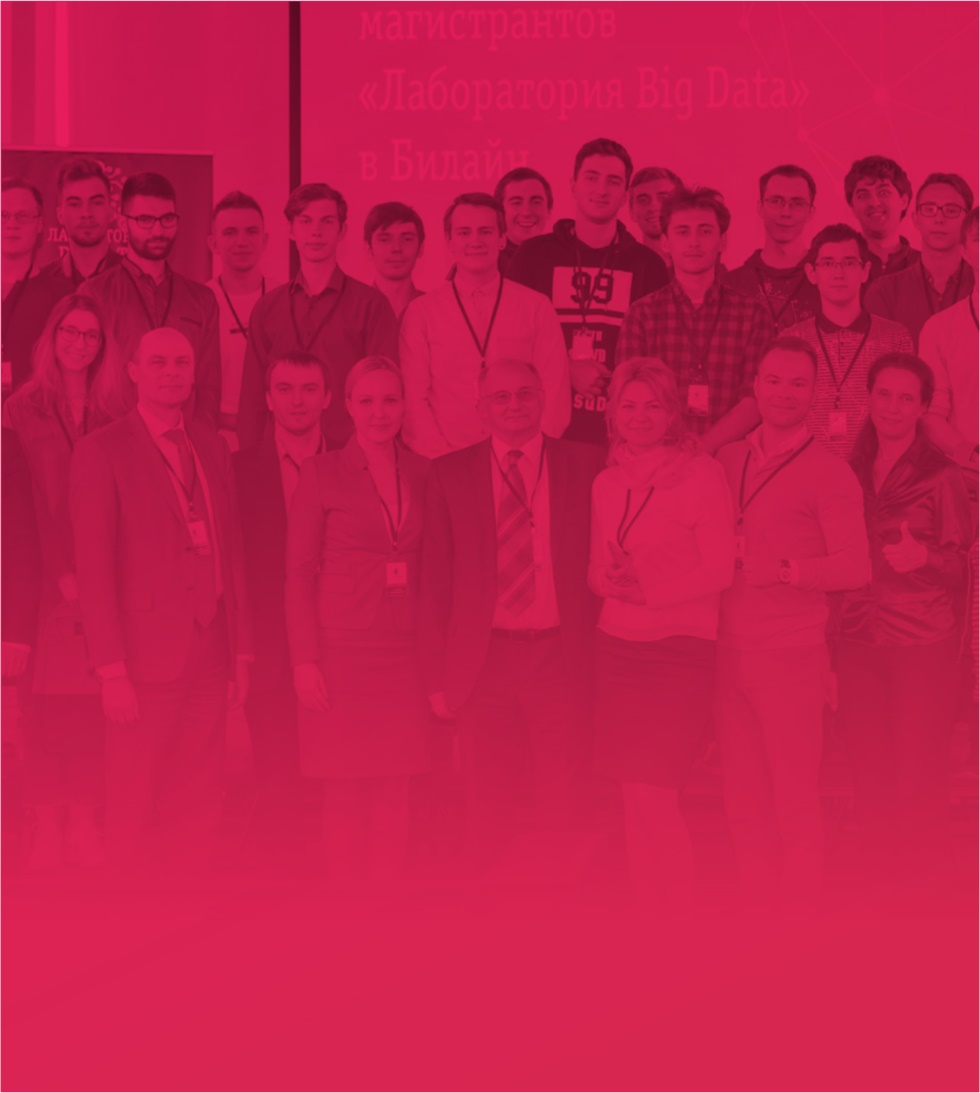 РАЗВИТИЕ КАДРОВОГО ПОТЕНЦИАЛА И МОДЕРНИЗАЦИЯ СИСТЕМЫ УПРАВЛЕНИЯ
7
ПРОИЗВОДСТВЕННОЕ СОБРАНИЕ ПРЕПОДАВАТЕЛЕЙ И СОТРУДНИКОВ
НОВОЕ В ЭФФЕКТИВНОМ КОНТРАКТЕ
Увеличение доли публикаций WoS, Scopus в периодических изданиях, в том числе: 
Q1, Q2 – 25 %; 
Q3, Q4 – 35 %.

Учёт цитируемости в международных системах WoS, Scopus по кафедрам 
и факультетам.

Внедрение эффективного контракта в ключевых административных подразделениях и для их руководителей с 2020 года.
Произведена модернизация эффективного контракта зав. каф., декана и НПР с целью повышения качества публикационной активности университета (повышения доли публикаций в квартильных журналах).
ПРОИЗВОДСТВЕННОЕ СОБРАНИЕ ПРЕПОДАВАТЕЛЕЙ И СОТРУДНИКОВ
РАЗВИТИЕ МЕСТНЫХ СООБЩЕСТВ, ГОРОДСКОЙ И РЕГИОНАЛЬНОЙ СРЕДЫ
8
ПРОИЗВОДСТВЕННОЕ СОБРАНИЕ ПРЕПОДАВАТЕЛЕЙ И СОТРУДНИКОВ
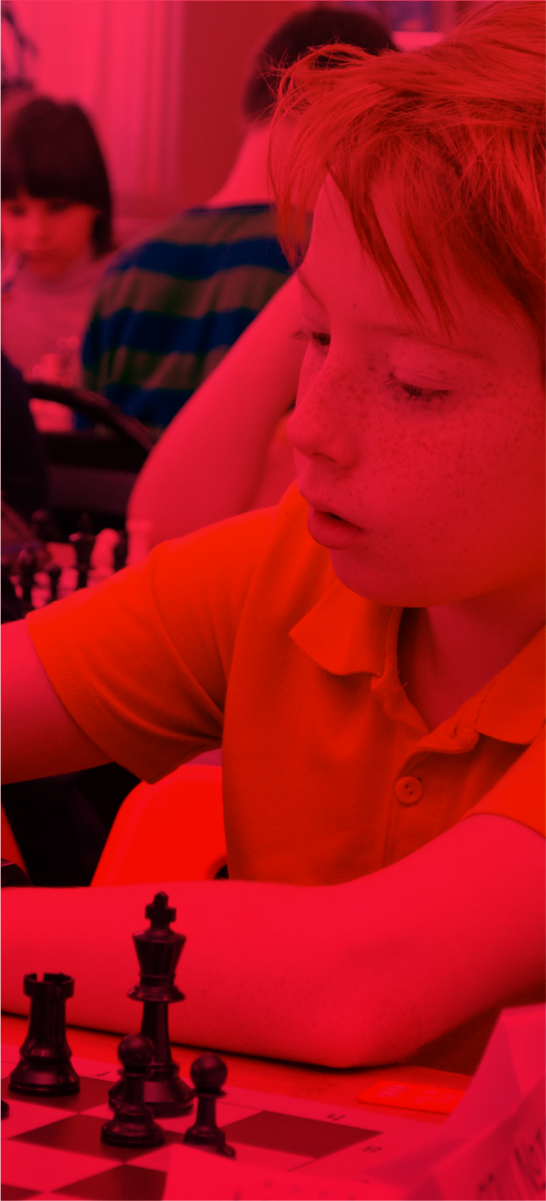 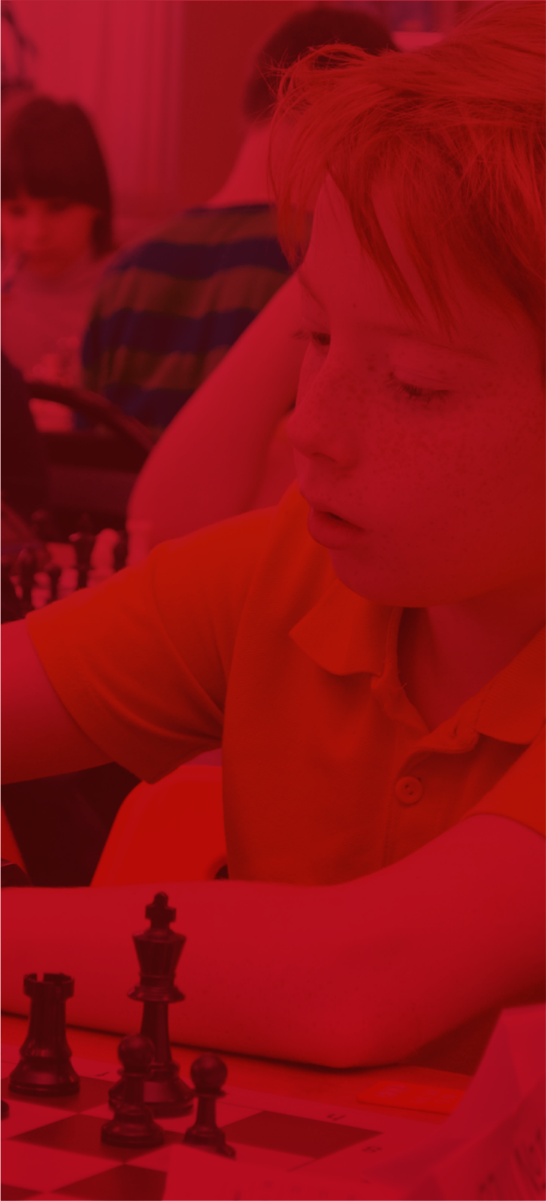 Местные сообщества, городская и региональная среда
лидеров волонтерского движения
65
Тренинг-курс 
«Управление проектами»
для сообществ
«Школа талантов» —  развитие одаренных и талантливых школьников и студентов города и НСО
Школа Волонтера – сопровождение Технопрома и др., ассистивное тьюторство
студентов – волонтеров 
на отдельных мероприятиях
Социально-психологические и образовательные услуги для студентов и школьников с инвалидностью и их родителей (Новосибирск, СФО,
 > 300 чел.)
450
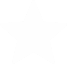 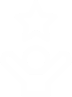 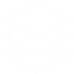 участников Центра социального проектирования 
(за первое полугодие)
800
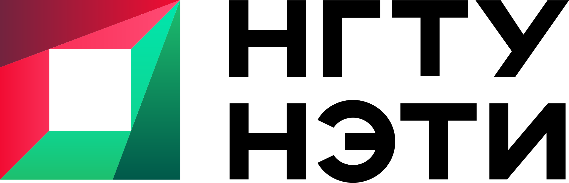 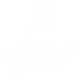 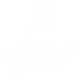 студентов НГТУ и других вуз прошли диагностику одаренности
400
Пожилые:
Народный факультет — 120 чел. Юридическая клиника — 80 чел., экспертиза соц. сопровождения пожилых в городе
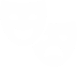 масштабных  физкультурно-спортивных мероприятий
Инклюзивный синтез-театр «Белый воробей»: выступления в городе и НСО
25
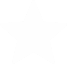 Научно-просветительские 
акции: с центром Росатома. Консультирование структур региональной и городской властей по вопросам социальных и межнациональных конфликтов
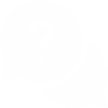 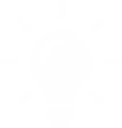 Масштабные
культурные и
спортивные мероприятия,
Проекты с Городским межнациональным 
центром
участников физкультурно-спортивных мероприятий участников
Проект инклюзивного информационно-коммуникативного пространства для студентов и молодежи с нарушениями слуха:
Сайт «НИСОР»
Абилимпикс – площадки по 5 компетенциям (НСО)
1700
Совместные социальные проекты с территориальными сообществами пяти районов: Кировский, Центральный (г. Новосибирск), Колыванский, Ордынский, Искитимский (НСО)
ПРОИЗВОДСТВЕННОЕ СОБРАНИЕ ПРЕПОДАВАТЕЛЕЙ И СОТРУДНИКОВ
БРЕНД НГТУ НЭТИ
26 июня Ученый совет проголосовал за переименование университета в рамках завершения ребрендинга. На данный момент идет подготовка изменений в Устав университета для документального закрепления решения.
С февраля 2019 года УИП и ЦИУ ведут разработку нового сайта с адаптивными версиями для мобильных устройств и гаджетов. План запуска до 1 октября 2019 года.
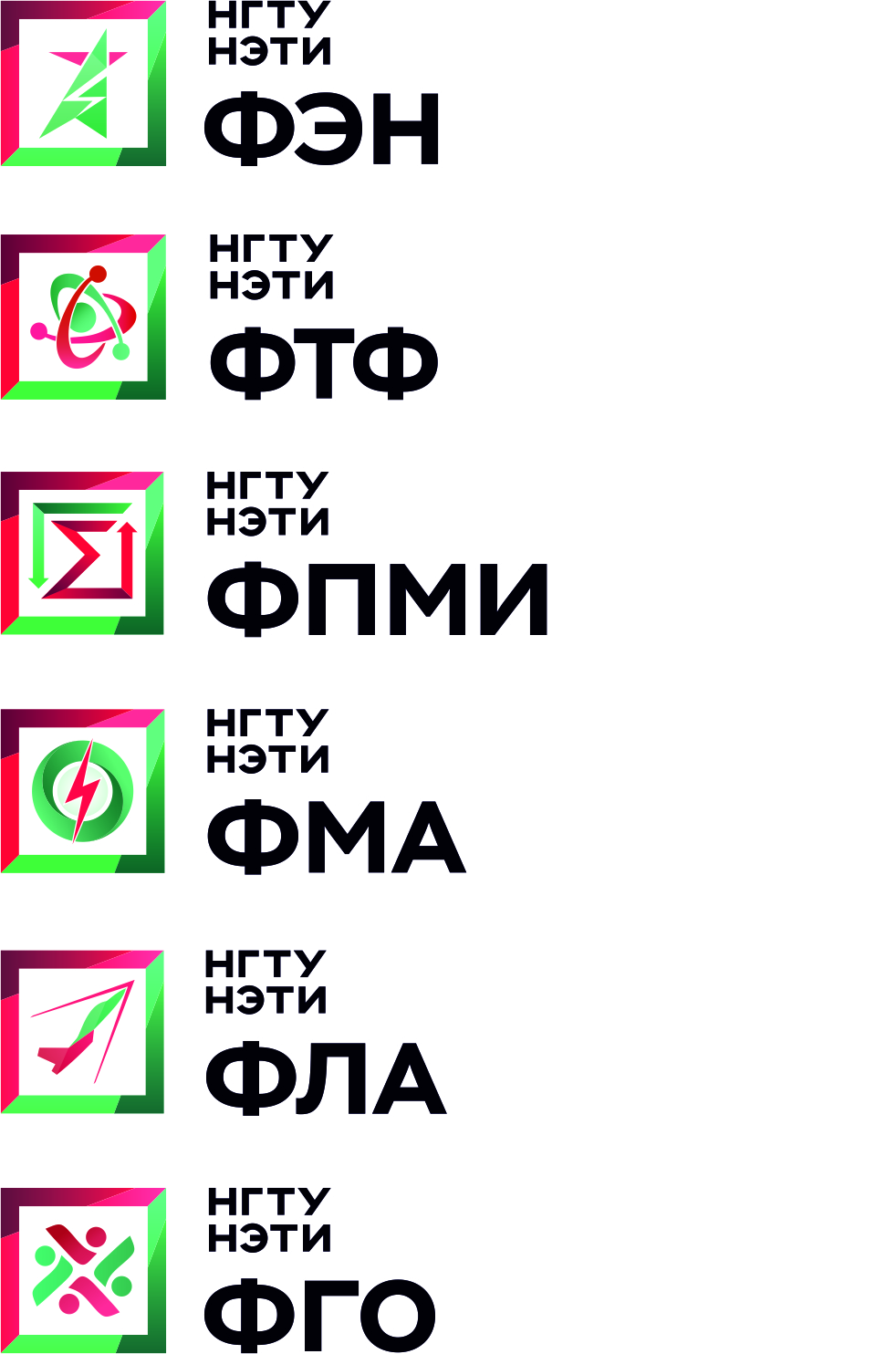 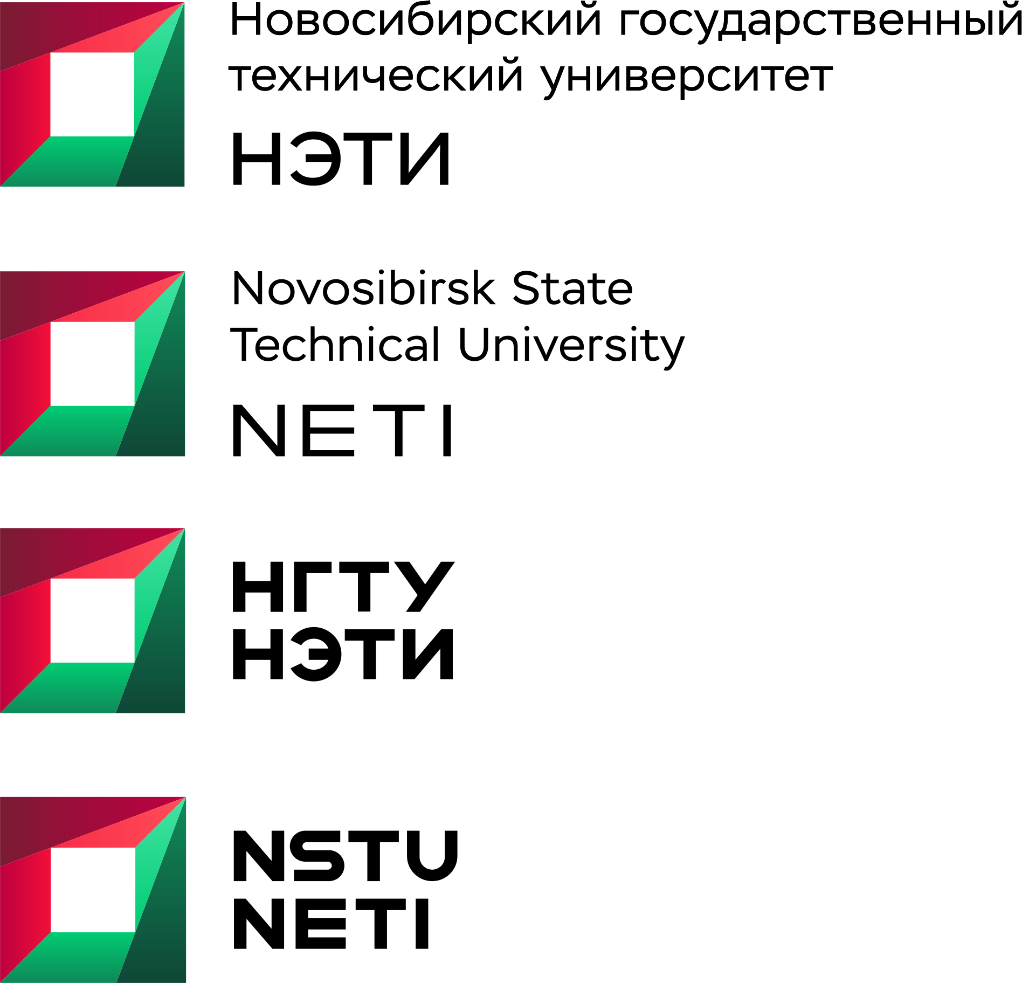 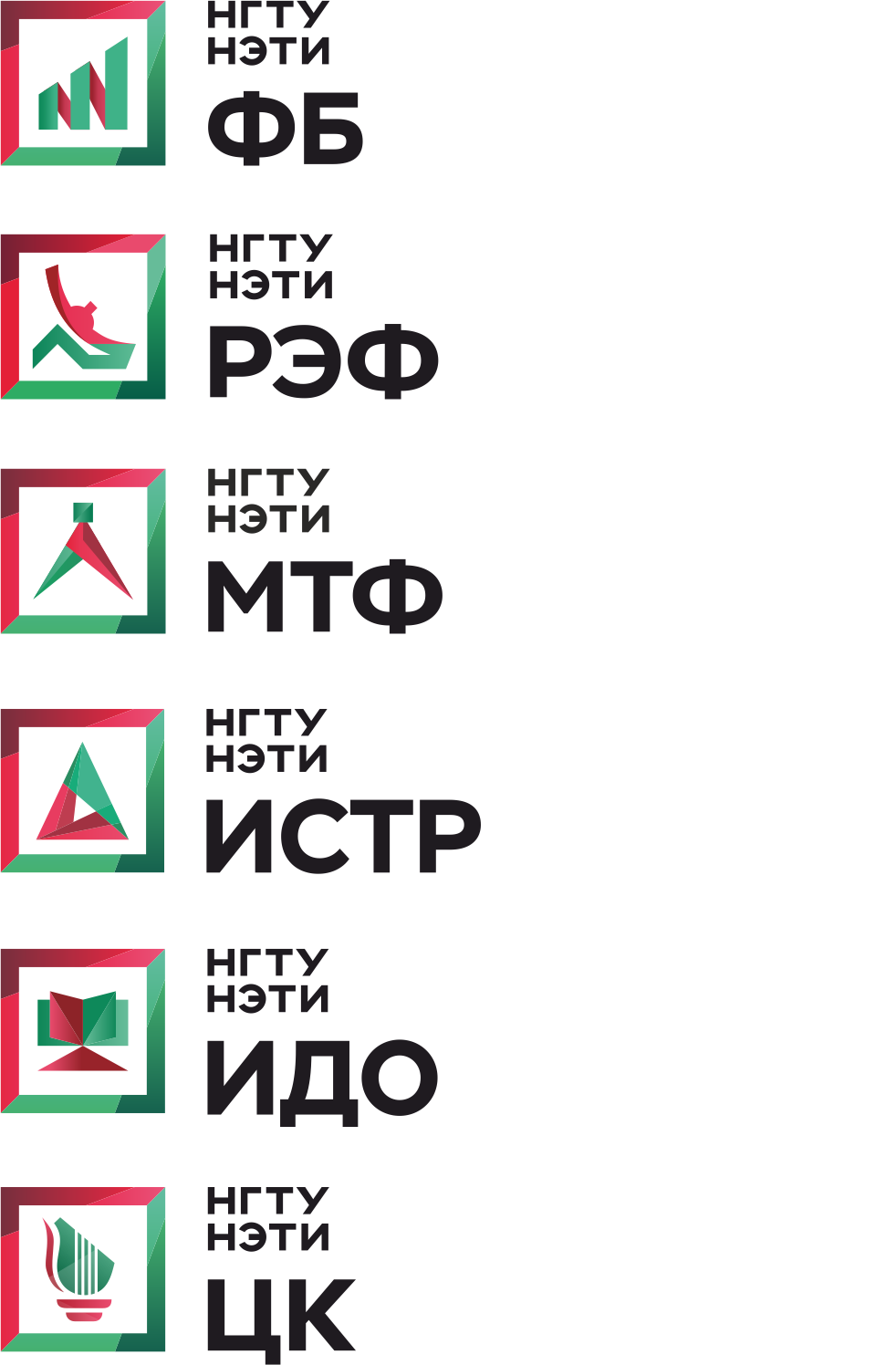 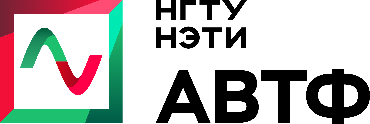 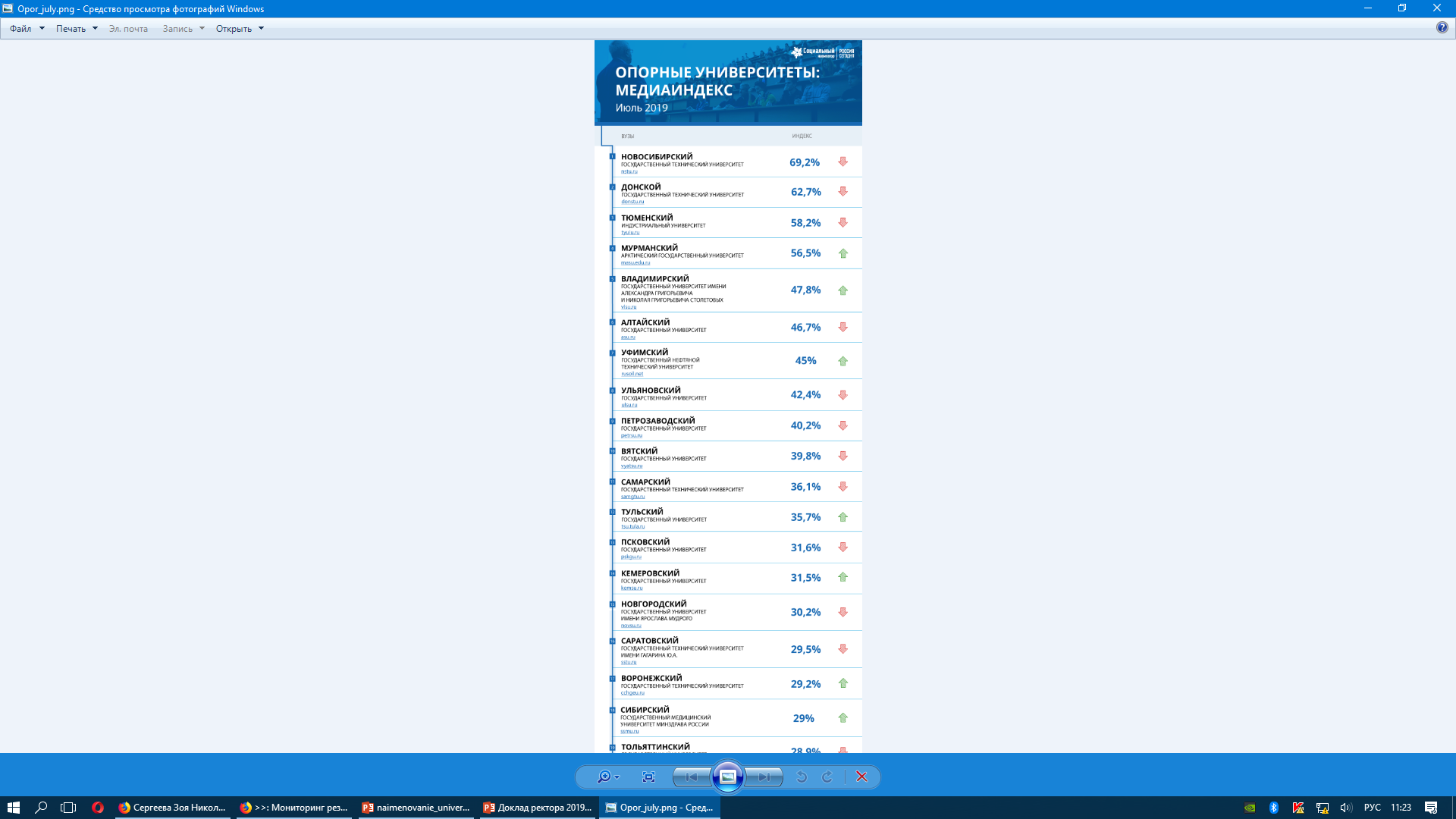 ПРОИЗВОДСТВЕННОЕ СОБРАНИЕ ПРЕПОДАВАТЕЛЕЙ И СОТРУДНИКОВ
МЕДИАИНДЕКС
НГТУ НЭТИ в июне и июле занимает первое место в независимом мониторинге результативности реализации медиастратегий университетов на российском информационном поле «Социальный навигатор» МИА «Россия сегодня».

МЕДИАИНДЕКС РАССЧИТЫВАЕТСЯ НА ОСНОВЕ ПОКАЗАТЕЛЕЙ: 
аудитория сайта вуза в замеряемый месяц;
количество упоминаний вуза в новостных сообщениях электронных СМИ, измеряемое по одной из ведущих поисковых систем России (Yandex).
ПРОИЗВОДСТВЕННОЕ СОБРАНИЕ ПРЕПОДАВАТЕЛЕЙ И СОТРУДНИКОВ
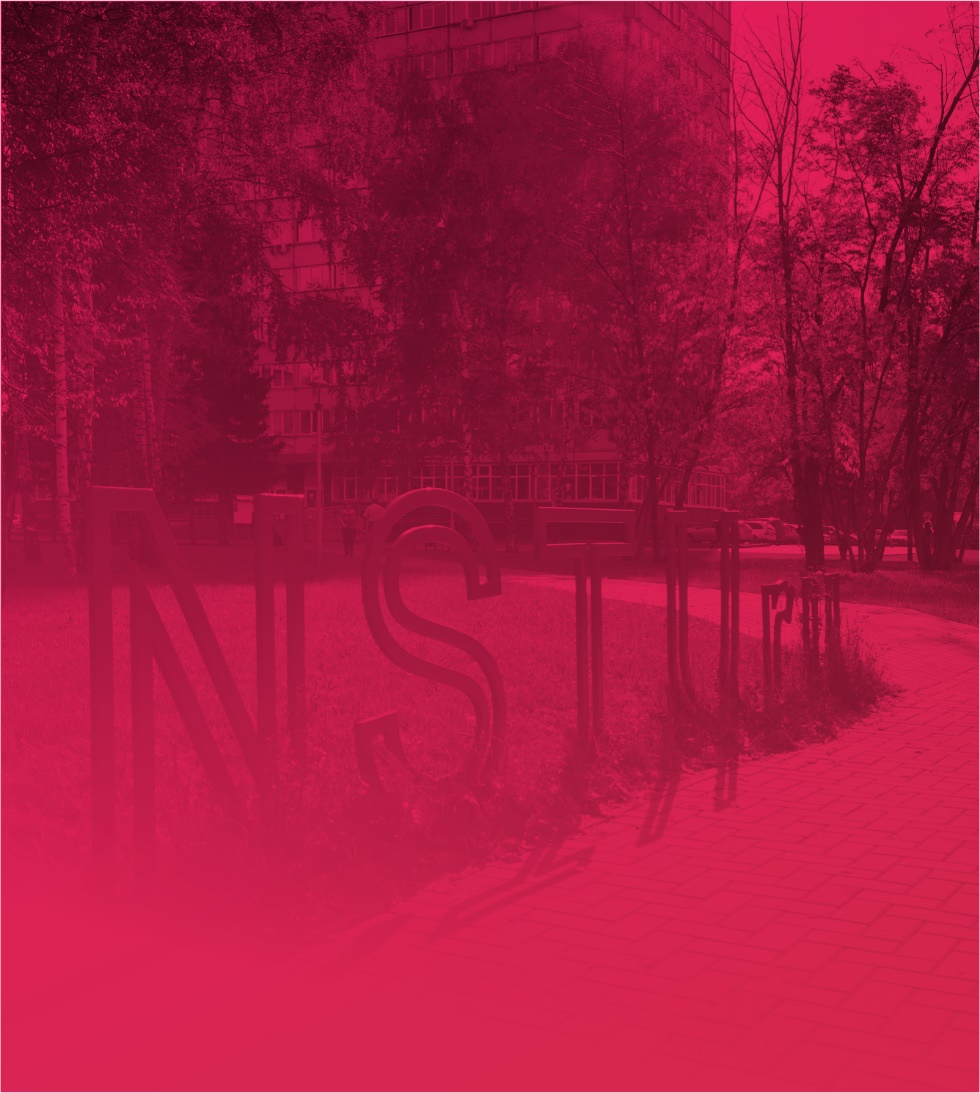 9
МОДЕРНИЗАЦИЯ МТБ 
И СОЦИАЛЬНО-КУЛЬТУРНОЙ ИНФРАСТРУКТУРЫ
ПРОИЗВОДСТВЕННОЕ СОБРАНИЕ ПРЕПОДАВАТЕЛЕЙ И СОТРУДНИКОВ
МЕРОПРИЯТИЯ ПО ПРОГРАММЕ РАЗВИТИЯ
ВЫПОЛНЕН РЕМОНТ В ОБЪЕМЕ
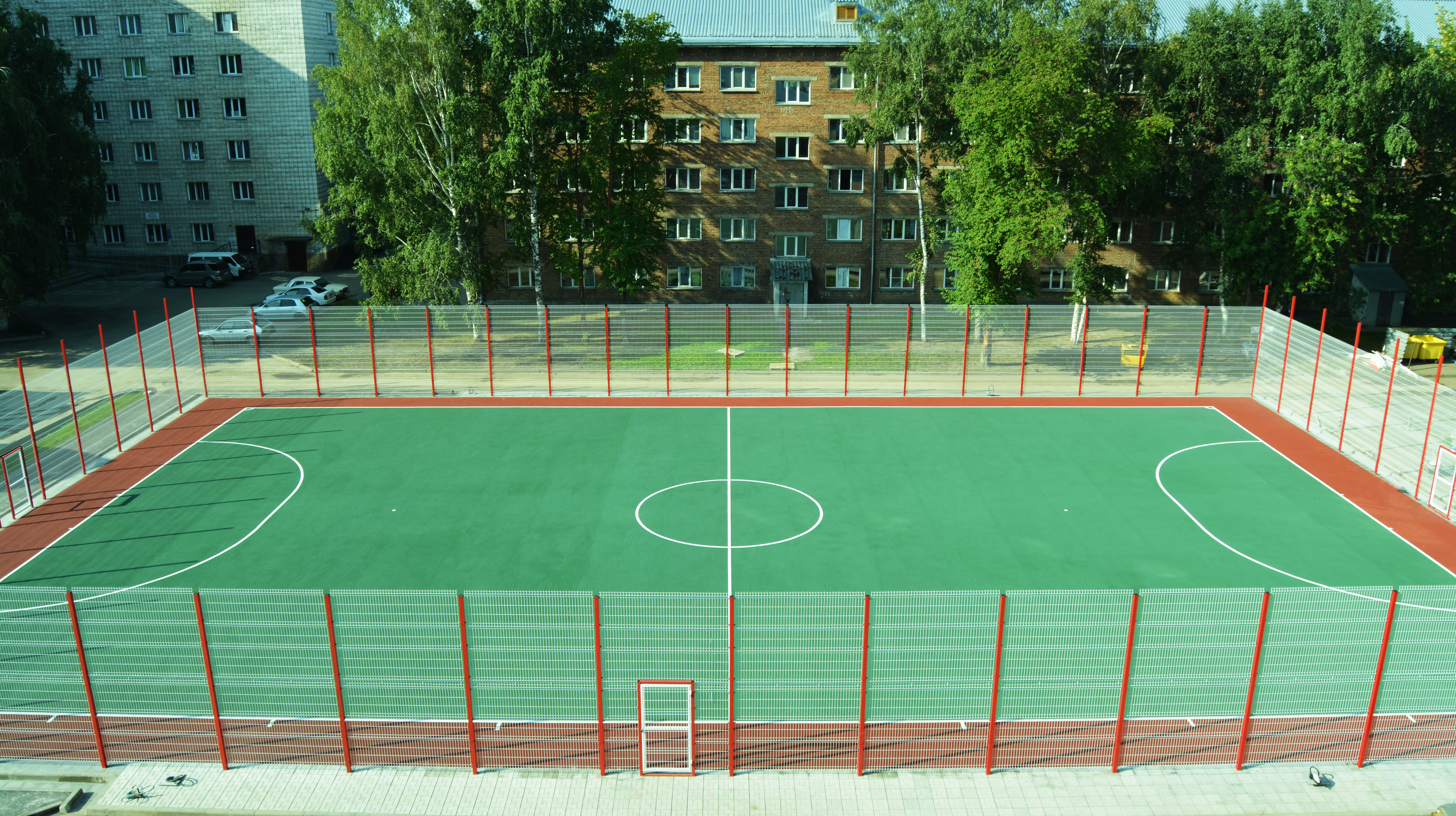 6 КОРПУС, АУД. 104
6 КОРПУС, АУД. 805
АЛЛЕЯ РЭФ
ФУТБОЛЬНОЕ ПОЛЕ
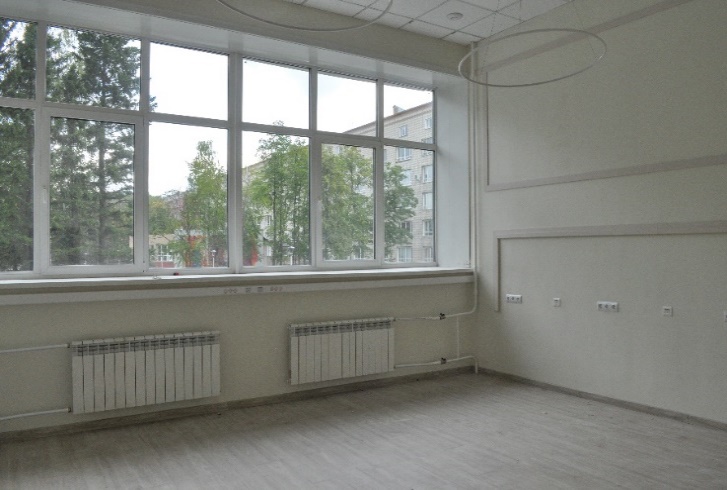 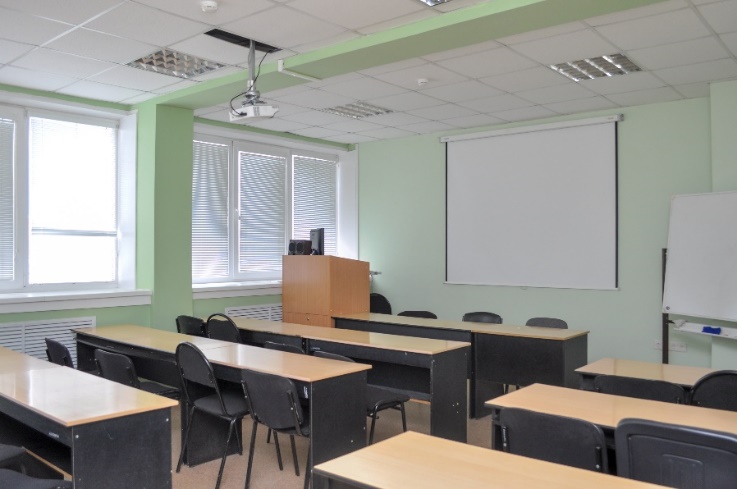 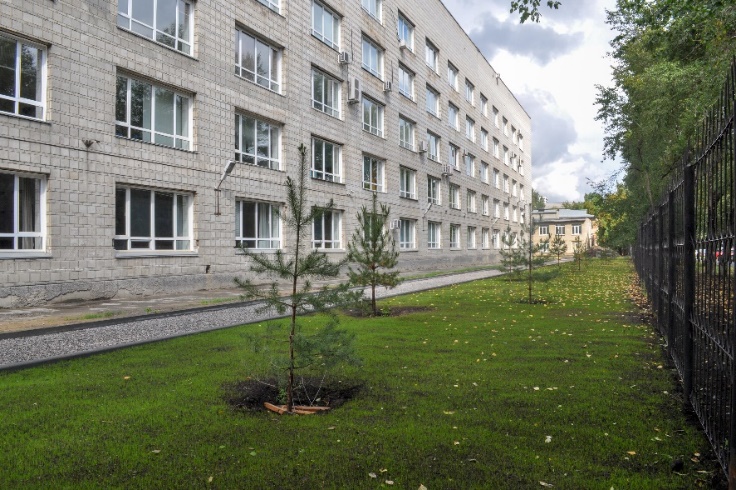 ПРОИЗВОДСТВЕННОЕ СОБРАНИЕ ПРЕПОДАВАТЕЛЕЙ И СОТРУДНИКОВ
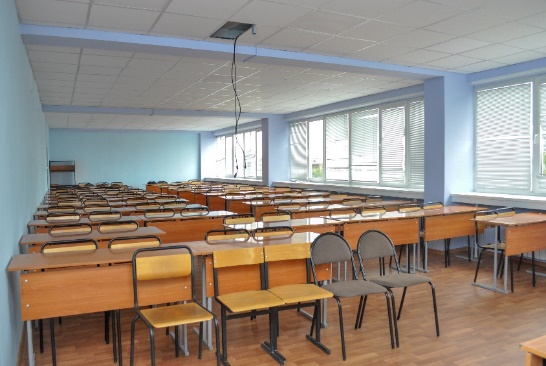 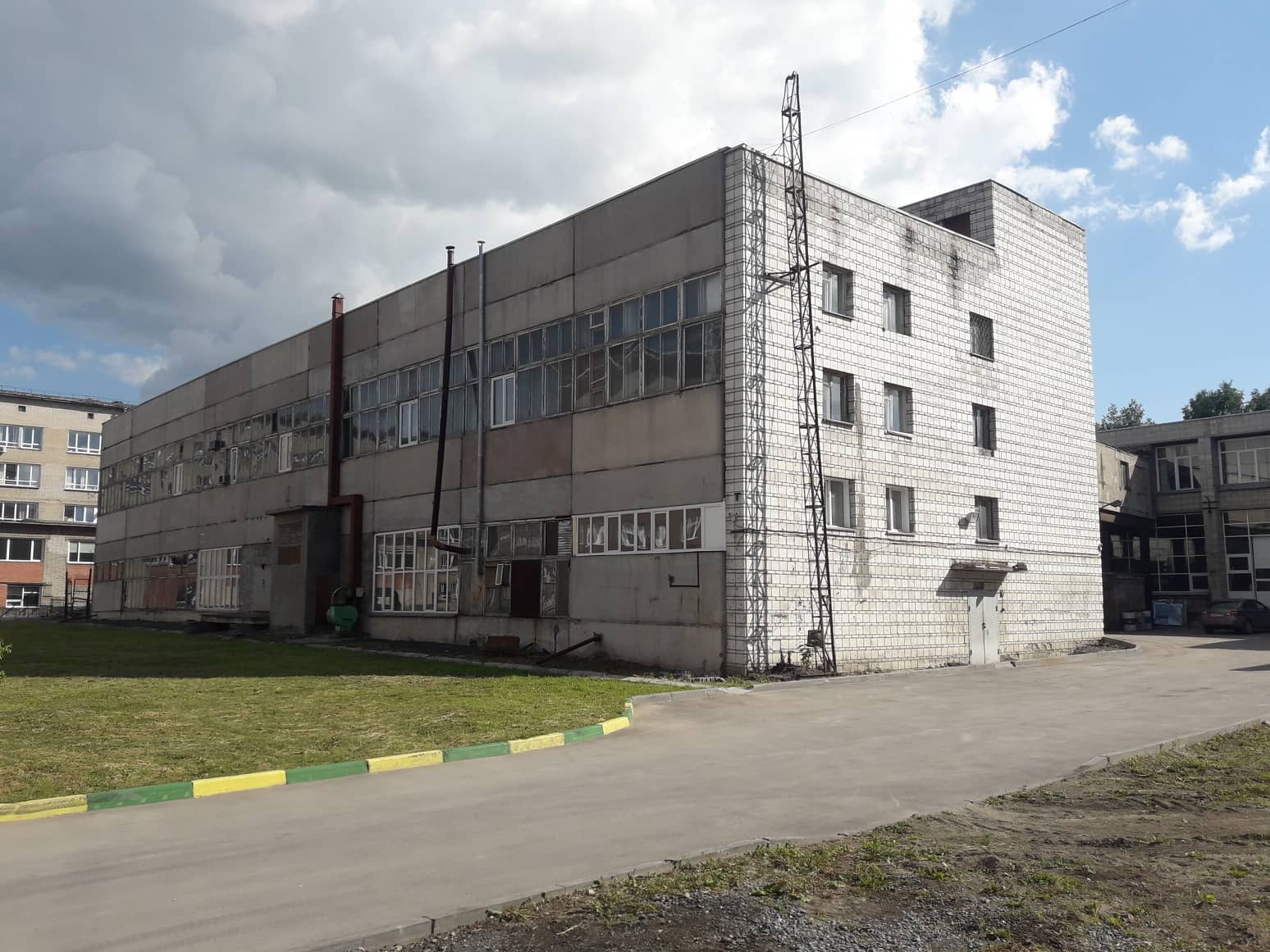 6 КОРПУС, АУД. 510
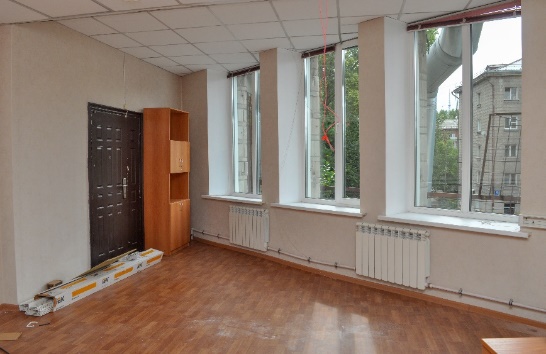 5 КОРПУС, АУД. 291
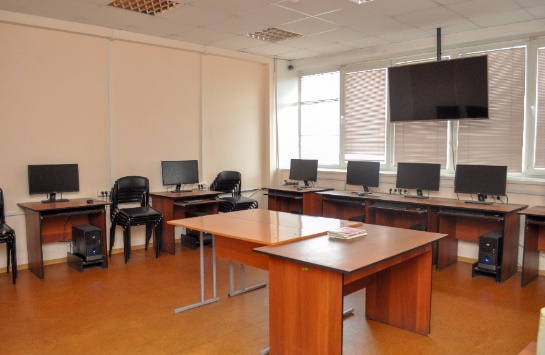 ЭКСПЕРИМЕНТАЛЬНЫЙ ЦЕНТР
6 КОРПУС, АУД. 602
[Speaker Notes: Экспериментально-технологический центр  для проведения научных исследований мирового уровня, а также для отработки новых технологий, создаваемых сотрудниками университета.]
ПРОИЗВОДСТВЕННОЕ СОБРАНИЕ ПРЕПОДАВАТЕЛЕЙ И СОТРУДНИКОВ
СТРИТ-АРТ ФЕСТИВАЛЬ «ГРАФИТ НАУКИ»
С 27 июля по 4 августа на территории университета прошел научный стрит-арт фестиваль «Графит науки». Художники изо всей России создали 11 масштабных граффити и готовы рассказать, как наука превращается в произведение уличного искусства. 
«Графит науки» — это больше, чем просто граффити-фестиваль, он посвящен последним научным открытиям, сделанным в Новосибирском государственном техническом университете НЭТИ. Под граффити вуз отдал свыше 570 квадратных метров.
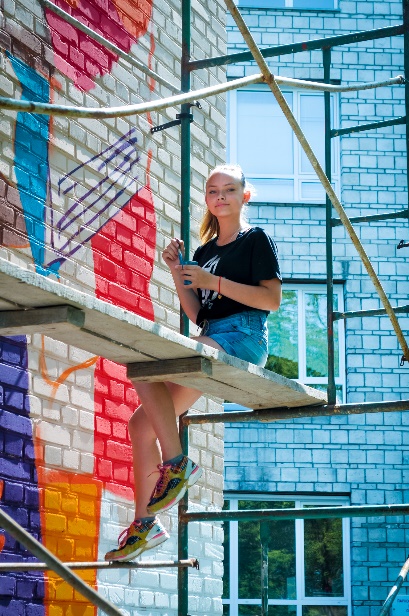 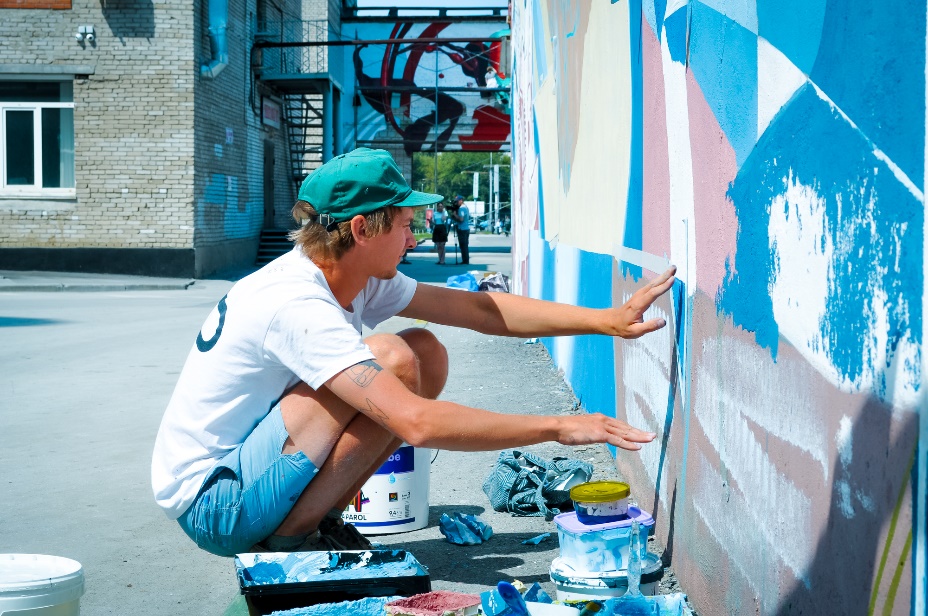 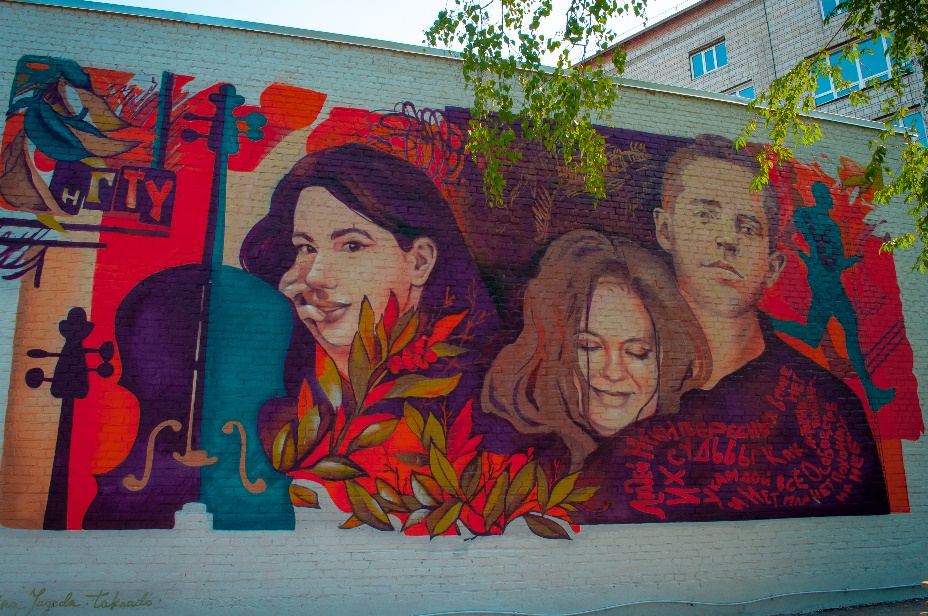 ПРОИЗВОДСТВЕННОЕ СОБРАНИЕ ПРЕПОДАВАТЕЛЕЙ И СОТРУДНИКОВ
ВЫПОЛНЕНИЕ ПОКАЗАТЕЛЕЙ ПРОГРАММЫ РАЗВИТИЯ
10
ПРОИЗВОДСТВЕННОЕ СОБРАНИЕ ПРЕПОДАВАТЕЛЕЙ И СОТРУДНИКОВ
ОСНОВНЫЕ ПОКАЗАТЕЛИ ПРОГРАММЫ РАЗВИТИЯ
ПРОИЗВОДСТВЕННОЕ СОБРАНИЕ ПРЕПОДАВАТЕЛЕЙ И СОТРУДНИКОВ
ОСНОВНЫЕ ПОКАЗАТЕЛИ ПРОГРАММЫ РАЗВИТИЯ
ПРОИЗВОДСТВЕННОЕ СОБРАНИЕ ПРЕПОДАВАТЕЛЕЙ И СОТРУДНИКОВ
ПРОБЛЕМНЫЕ ПОКАЗАТЕЛИ ДОРОЖНОЙ КАРТЫ ПРОГРАММЫ РАЗВИТИЯ
ПРОИЗВОДСТВЕННОЕ СОБРАНИЕ ПРЕПОДАВАТЕЛЕЙ И СОТРУДНИКОВ
ПРОБЛЕМНЫЕ ПОКАЗАТЕЛИ ДОРОЖНОЙ КАРТЫ ПРОГРАММЫ РАЗВИТИЯ
ПРОИЗВОДСТВЕННОЕ СОБРАНИЕ ПРЕПОДАВАТЕЛЕЙ И СОТРУДНИКОВ
ПРОБЛЕМНЫЕ ПОКАЗАТЕЛИ ДОРОЖНОЙ КАРТЫ ПРОГРАММЫ РАЗВИТИЯ
[Speaker Notes: Показатель доли помещений, оборудованных для обеспечения доступной среды для людей с ОВЗ основан на проценте доступных и частично доступных объектов НГТУ (из общего количества – 24 здания).]
ПРОИЗВОДСТВЕННОЕ СОБРАНИЕ ПРЕПОДАВАТЕЛЕЙ И СОТРУДНИКОВ
11
ВНЕШНЯЯ ОЦЕНКА 
ДЕЯТЕЛЬНОСТИ
ПРОИЗВОДСТВЕННОЕ СОБРАНИЕ ПРЕПОДАВАТЕЛЕЙ И СОТРУДНИКОВ
МОНИТОРИНГ ЭФФЕКТИВНОСТИ ВУЗОВ МИНОБРНАУКИ
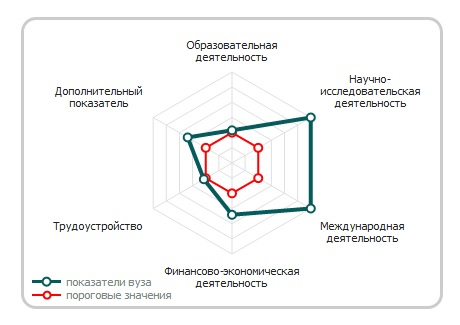 [Speaker Notes: (были доступны данные за 2018 год)]
ПРОИЗВОДСТВЕННОЕ СОБРАНИЕ ПРЕПОДАВАТЕЛЕЙ И СОТРУДНИКОВ
801 
-
1000
25
-
27
МЕЖДУНАРОДНЫЕ РЕЙТИНГИ
10 
-
13
14 
-
20
451
-
500
801
-
1000
122
712
501
-
601
401
-
400
82
30
39
14
-
17
18
10 
-
11
1933
601
-
801
14
-
15
401
-
450
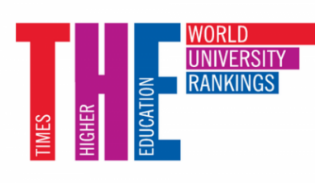 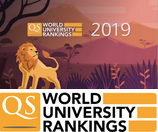 ИНЖЕНЕРИЯ – 
ЭЛЕКТРОТЕХНИЧЕСКАЯ И ЭЛЕКТРОННАЯ
ИНЖЕНЕРИЯ 
И ТЕХНОЛОГИИ
8 
-
11
ФИЗИКА И АСТРОНОМИЯ
КОМПЬЮТЕРНЫЕ НАУКИ
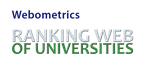 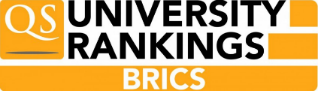 ФИЗИЧЕСКИЕ НАУКИ
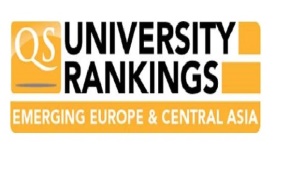 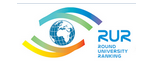 ПРОИЗВОДСТВЕННОЕ СОБРАНИЕ ПРЕПОДАВАТЕЛЕЙ И СОТРУДНИКОВ
НАЦИОНАЛЬНЫЕ РЕЙТИНГИ
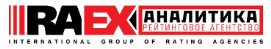 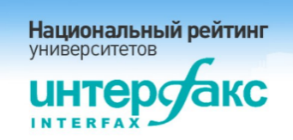 ПРОИЗВОДСТВЕННОЕ СОБРАНИЕ ПРЕПОДАВАТЕЛЕЙ И СОТРУДНИКОВ
ЗАДАЧИ УНИВЕРСИТЕТА В РАМКАХ РЕАЛИЗАЦИИ ПРОГРАММЫ РАЗВИТИЯ НГТУ НА 2019/20 УЧЕБНЫЙ ГОД
ПРОИЗВОДСТВЕННОЕ СОБРАНИЕ ПРЕПОДАВАТЕЛЕЙ И СОТРУДНИКОВ
ЗАДАЧИ УНИВЕРСИТЕТА
В РАМКАХ РЕАЛИЗАЦИИ ПРОГРАММЫ РАЗВИТИЯ НГТУ НА 2019/20 УЧЕБНЫЙ ГОД
Завершение перехода образовательных программ на ФГОС 3++.
Подготовка и проведение аккредитации по отдельным образовательным программам (Реклама и связи с общественностью и др.).
Работа по повышению качества научных публикаций (доведение доли журнальных публикаций в общей численности публикаций WoS, Scopus до 60%, а в Q1, Q2 – до 25%).
Завершение реконструкции и ввод в эксплуатацию производственно-технологического корпуса.
Увеличение объемов НИОКР в расчете на одного НПР до 550 тыс. руб. за счет комплекса мероприятий по реорганизации научно-инновационной инфраструктуры и повышении доли активных в научном плане НПР (план – 530 тыс. руб. на 2020 год).
Создание и внедрение в учебный процесс MOOKов НГТУ с финансированием на конкурсной основе.
Открытие новых УГСН (не менее 1).
ПРОИЗВОДСТВЕННОЕ СОБРАНИЕ ПРЕПОДАВАТЕЛЕЙ И СОТРУДНИКОВ
ЗАДАЧИ УНИВЕРСИТЕТА
В РАМКАХ РЕАЛИЗАЦИИ ПРОГРАММЫ РАЗВИТИЯ НГТУ НА 2019/20 УЧЕБНЫЙ ГОД
Апробация внедренного электронного документооборота.
Создание новых базовых кафедр (не менее 3-х).
Общественная аккредитация ОП (не менее 2-х).
Интеграция Сибирского политехнического колледжа в НГТУ (в случае положительного решения Минобрнауки России).
Ввод в эксплуатацию совместно с Министерством образования НСО Кванториума (детского Технопарка) и Дома научных коллабораций для школьников.
Выполнение целевых показателей Программы развития на 2019.
Организация пропускного режима.
15. Подготовка и участие в конкурсах НИУ и ТОП-5/100 
16. Проведение плановой кампании по избранию ректора (9 июля 2020 года заканчиваются полномочия ректора и его команды).
ПРОИЗВОДСТВЕННОЕ СОБРАНИЕ ПРЕПОДАВАТЕЛЕЙИ СОТРУДНИКОВ
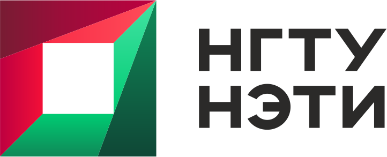 Новосибирский государственный
технический университет НЭТИ
nstu.ru
30 августа 2019 года